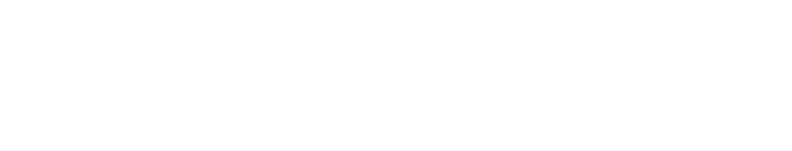 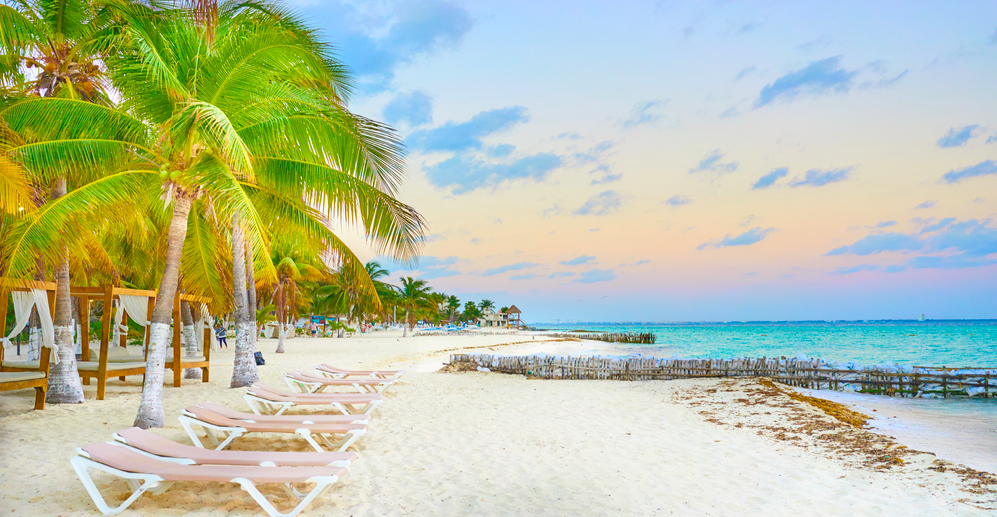 Dirección dePlaneación Estratégica
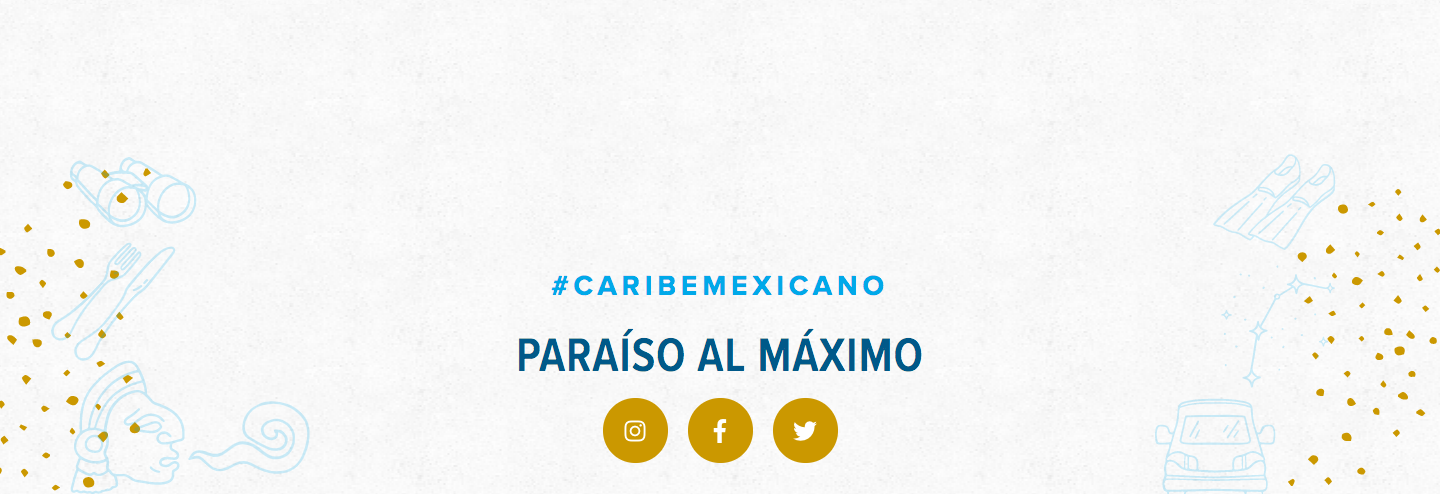 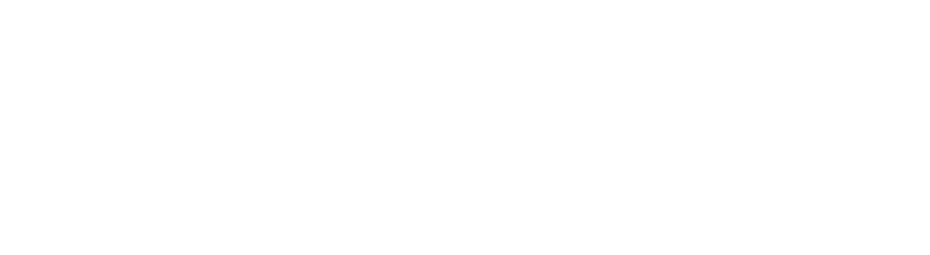 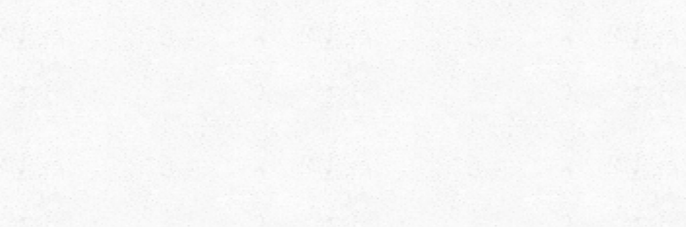 Benjamín Jiménez
Director Ejecutivo de Planeación Estratégica
Consejo de Promoción Turística de Quintana Roo
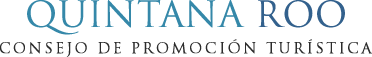 Mercados estratégicos
Julio 2020
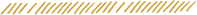 Pasajeros a todos los aeropuertos de Quintana RooJulio 2020
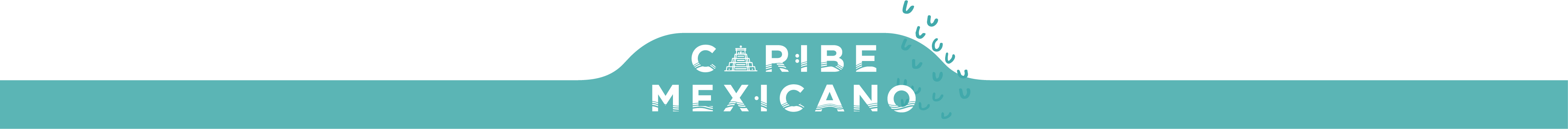 Mercados estratégicos
Enero – Julio 2020
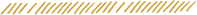 Todos los aeropuertos
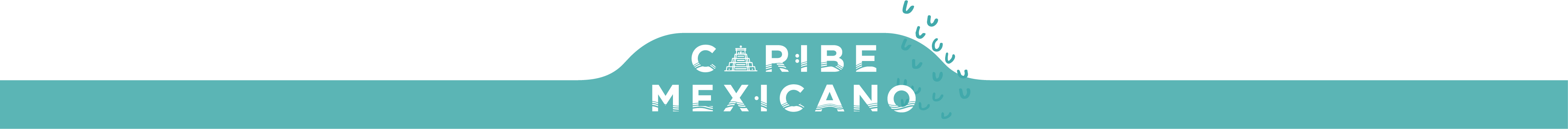 Mercados estratégicos
Enero – Julio 2020
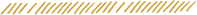 Pasajeros
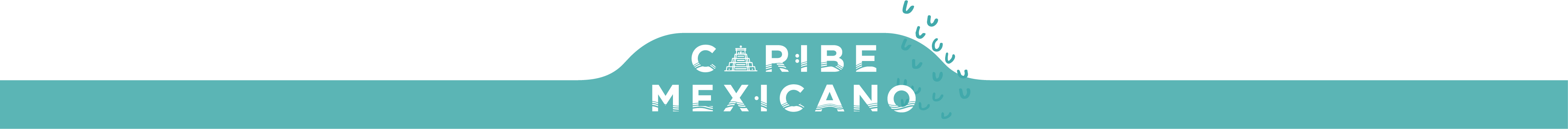 Personas en el destino
1º al 31 de julio 2020
Total: 362,000
Del 8 de junio al 5 de agosto
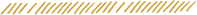 Personas en destino por día
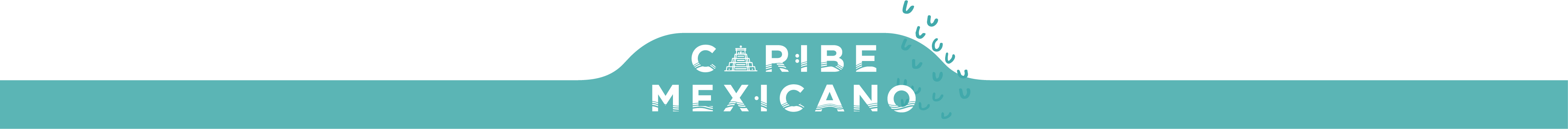 Personas en el destino
8 de junio al 07 de agosto de 2020
Total: 4,339 vuelos
Junio = 64%
Julio = 216.4
Agosto = 16.0%
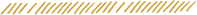 Total de llegadas al aeropuerto de Cancún
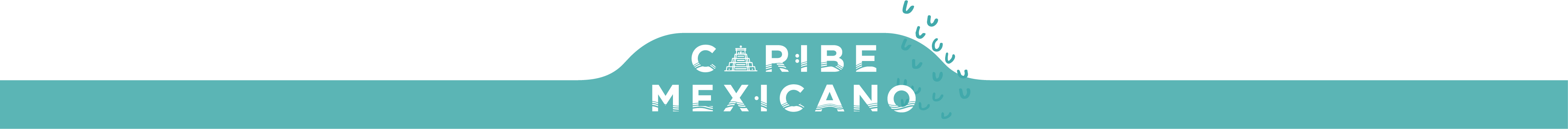 PROCEDENCIA 
Julio 2019
Perfil del turista
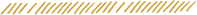 3.8% Canadá
7.8% Europa
40.5% EUA
35.6% México
0.3% Resto  del Mundo
12.0%
Latinoamérica
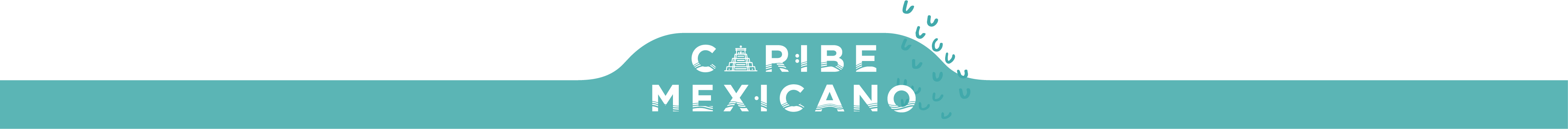 PROCEDENCIA 
Julio 2020
Perfil del turista
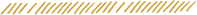 1.1% Canadá
1.1% Europa
50.4% EUA
47.0% México
0.0% Resto  del Mundo
0.5%
Latinoamérica
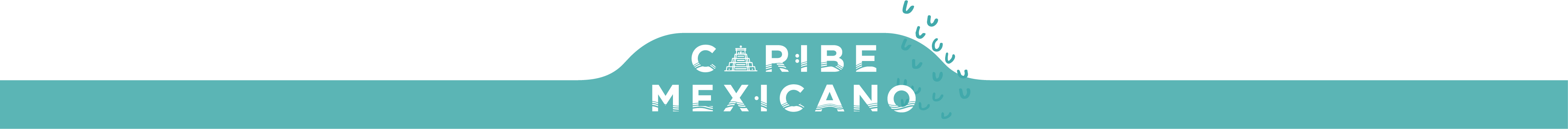 PROCEDENCIA 
Julio 2020
Perfil del turista
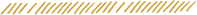 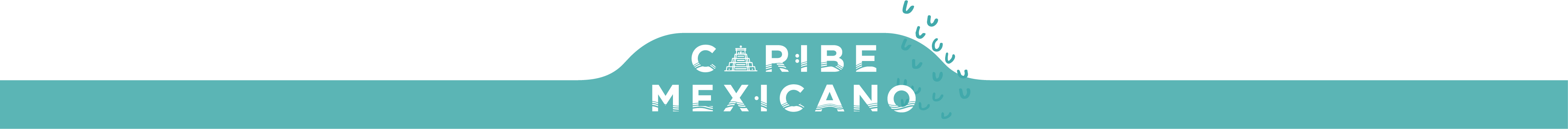 Rango de Edad
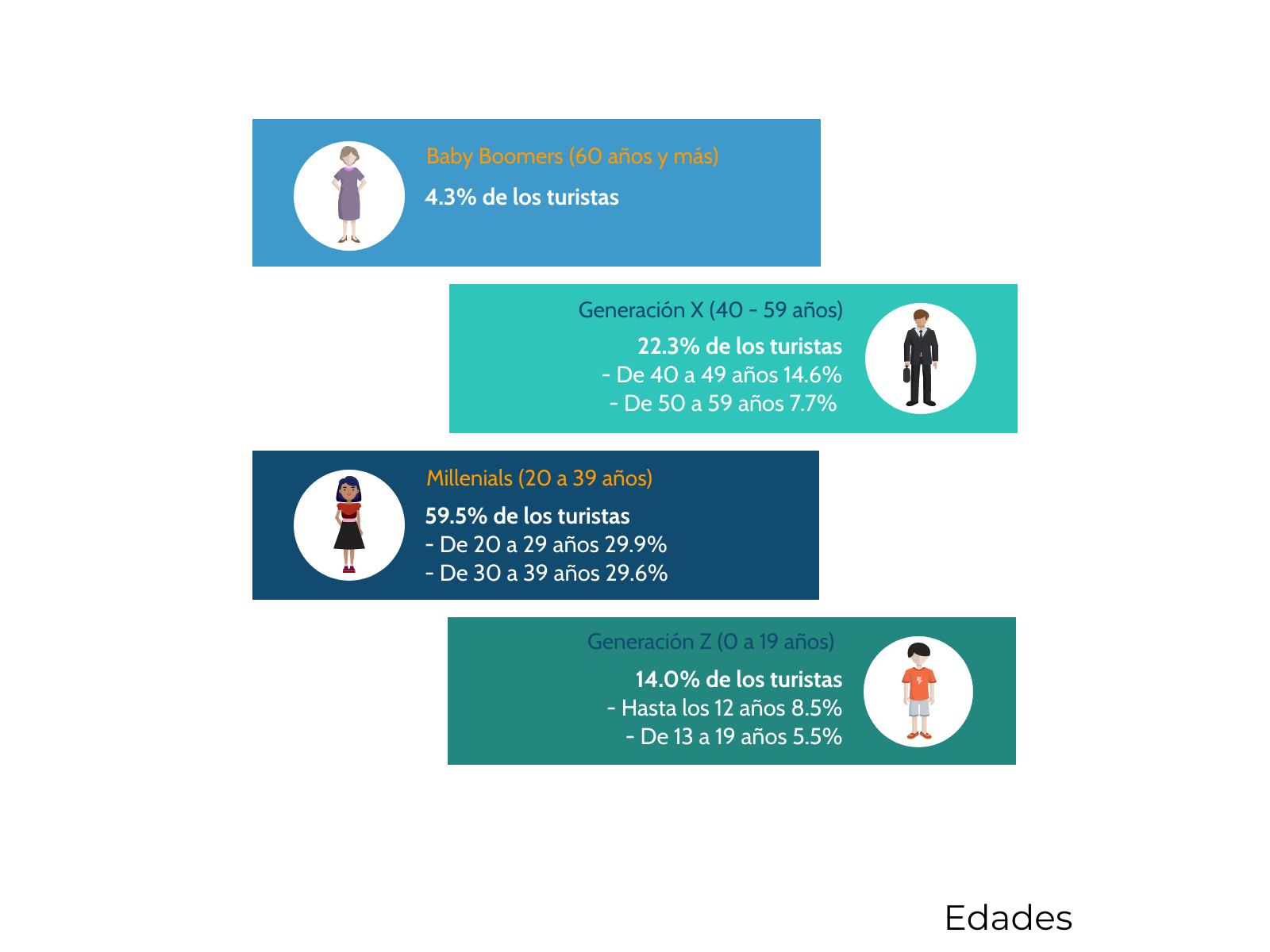 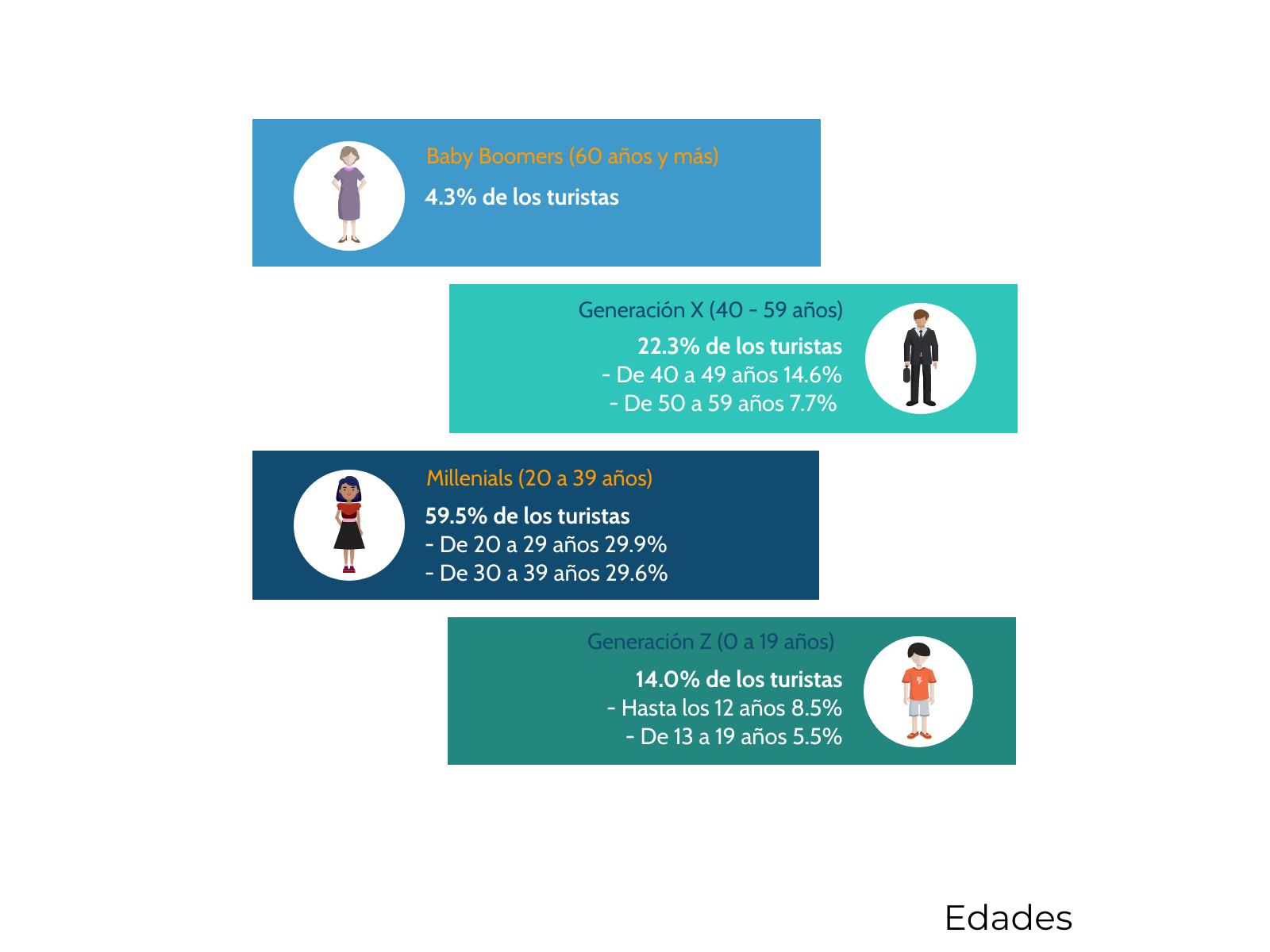 2019
2020
Baby boomers (60 años y más)
6.4% de los turistas
Baby boomers (60 años y más)
4.0% de los turistas
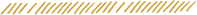 Generación X (40 – 59 años)
32.5% de los turistas
-De 40 a 49 años 19.9%
-De 50 a 59 años 12.6%
Generación X (40 – 59 años)
30.4% de los turistas
-De 40 a 49 años 19.5%
-De 50 a 59 años 10.9%
Millenials (20 a 39 años)
38.3% de los turistas
-De 20 a 29 años 18.7%
-De 30 a 39 años 19.6%
Millenials (20 a 39 años)
46.5% de los turistas
-De 20 a 29 años 22.9%
-De 30 a 39 años 23.6%
Generación Z (0 – 19 años)
22.8% de los turistas
-Hasta los 12 años 12.6%
-De 13 a 19 años 10.2%
Generación Z (0 – 19 años)
19.0% de los turistas
-Hasta los 12 años 11.9%
-De 13 a 19 años 7.1%
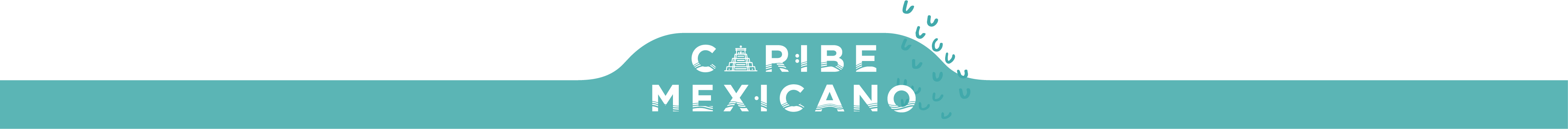 INSPIRACIÓN
Julio 2020
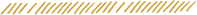 Multivariable: respuestas sobre el 100% de los turistas
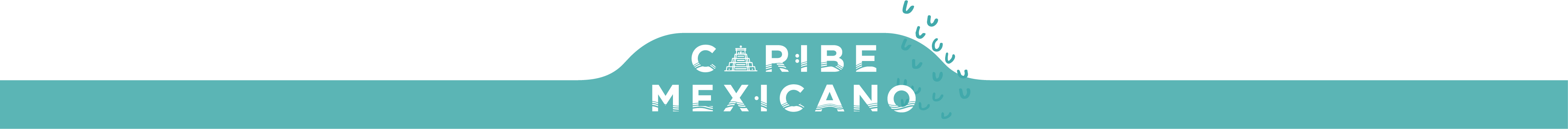 Estancia y tamaño del grupo
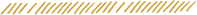 Julio 2019
Estancia media:  6.1 días
Tamaño de grupo:  3.4 personas
Julio 2020
Estancia media:  6.7 días
Tamaño de grupo:  3.1 personas
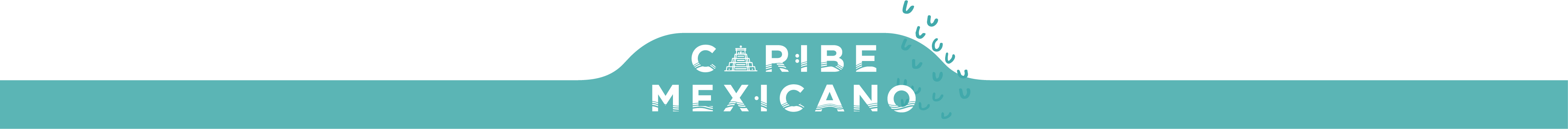 Personas con quien viaja
Perfil del turista
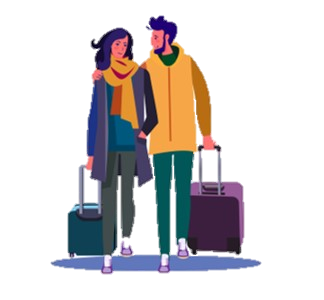 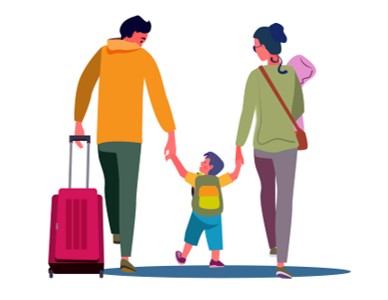 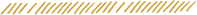 Jul 2019
35.6%
Jul 2019
5.5%
Jul 2019
51.9%
Jul 2019
6.9%
Jul 2020
40.7%
Jul 2020
12.7%
Jul 2020
39.5%
Jul 2020
7.2%
viaja en pareja
viaja en familia
viaja con amigos
viaja solo
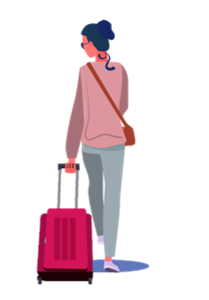 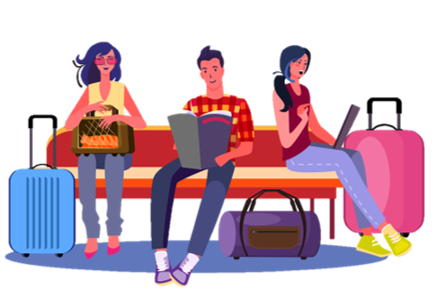 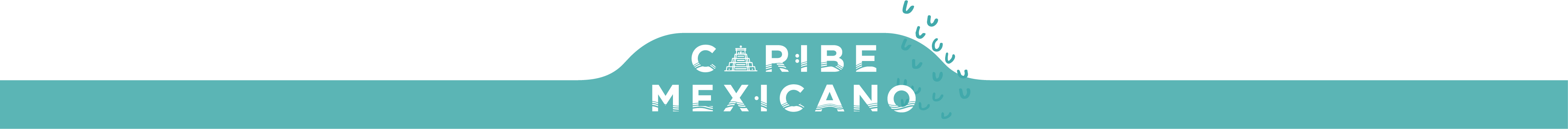 Tasa de Retorno
Perfil del turista
Visita y tasa de retorno
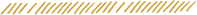 Julio 2020
Tasa de retorno al destino: 56.0%
Julio 2019
Tasa de retorno al destino: 47.5%
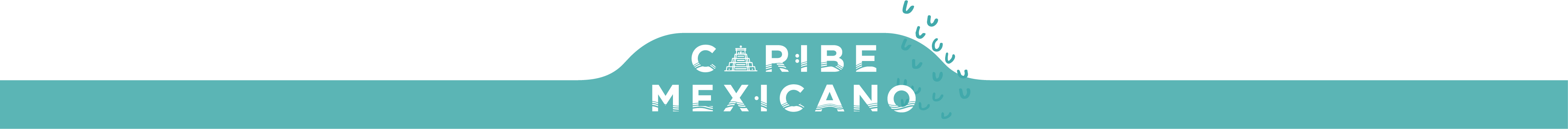 Motivo de Viaje
Perfil del turista
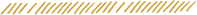 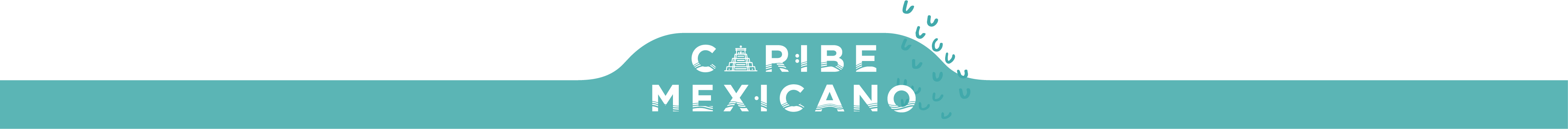 Tribu de Viaje
Perfil del turista
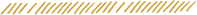 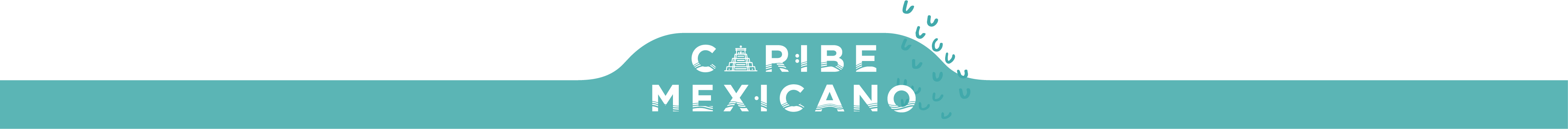 Camal de Compra
Perfil del turista
Canal de compra
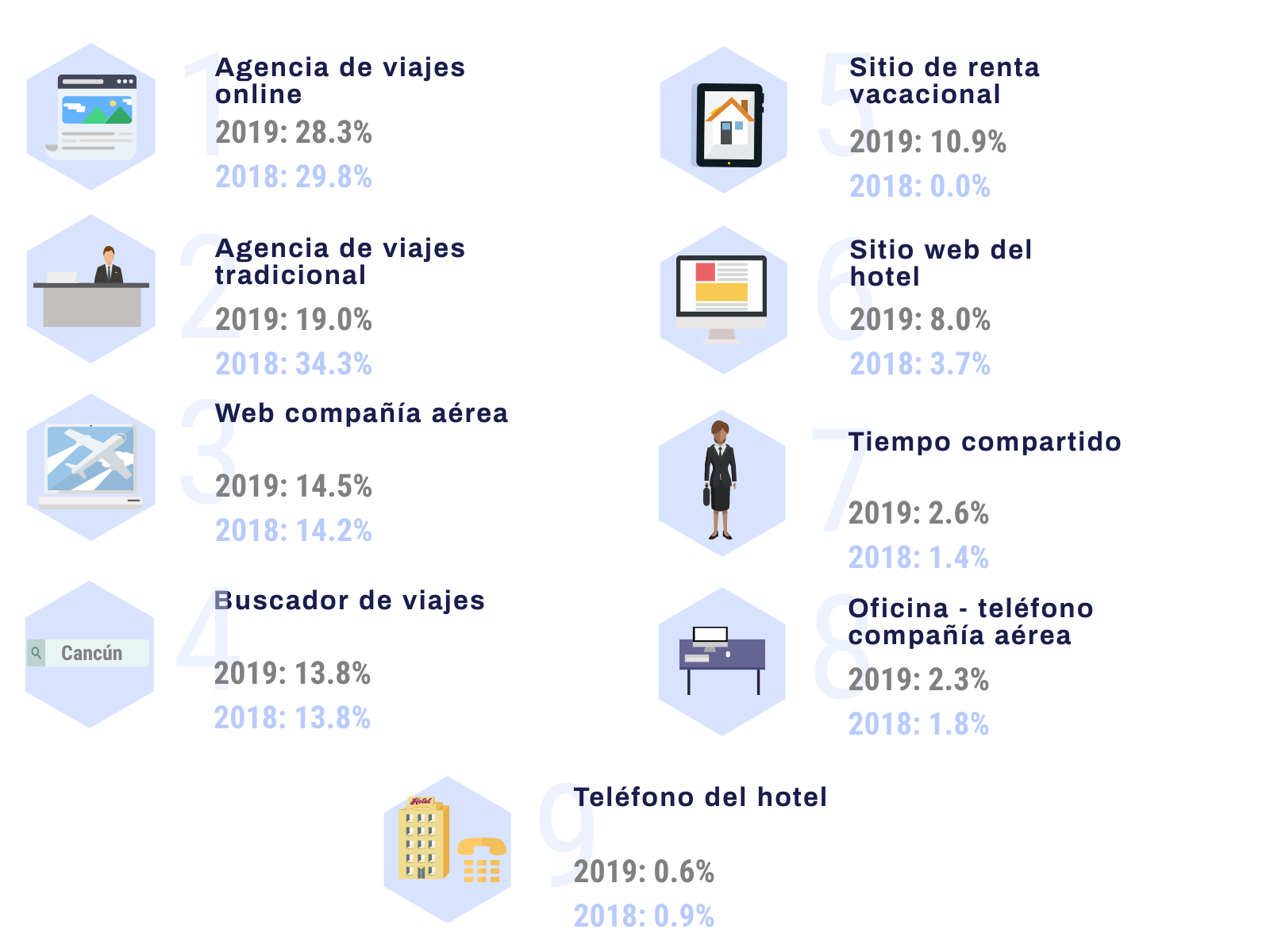 Agencia de viajes online
Jul 2020: 29.8%
Jul 2019: 31.6%
Sitio de renta vacacional
Jul 2020: 2.5%
Jul 2019: 2.4%
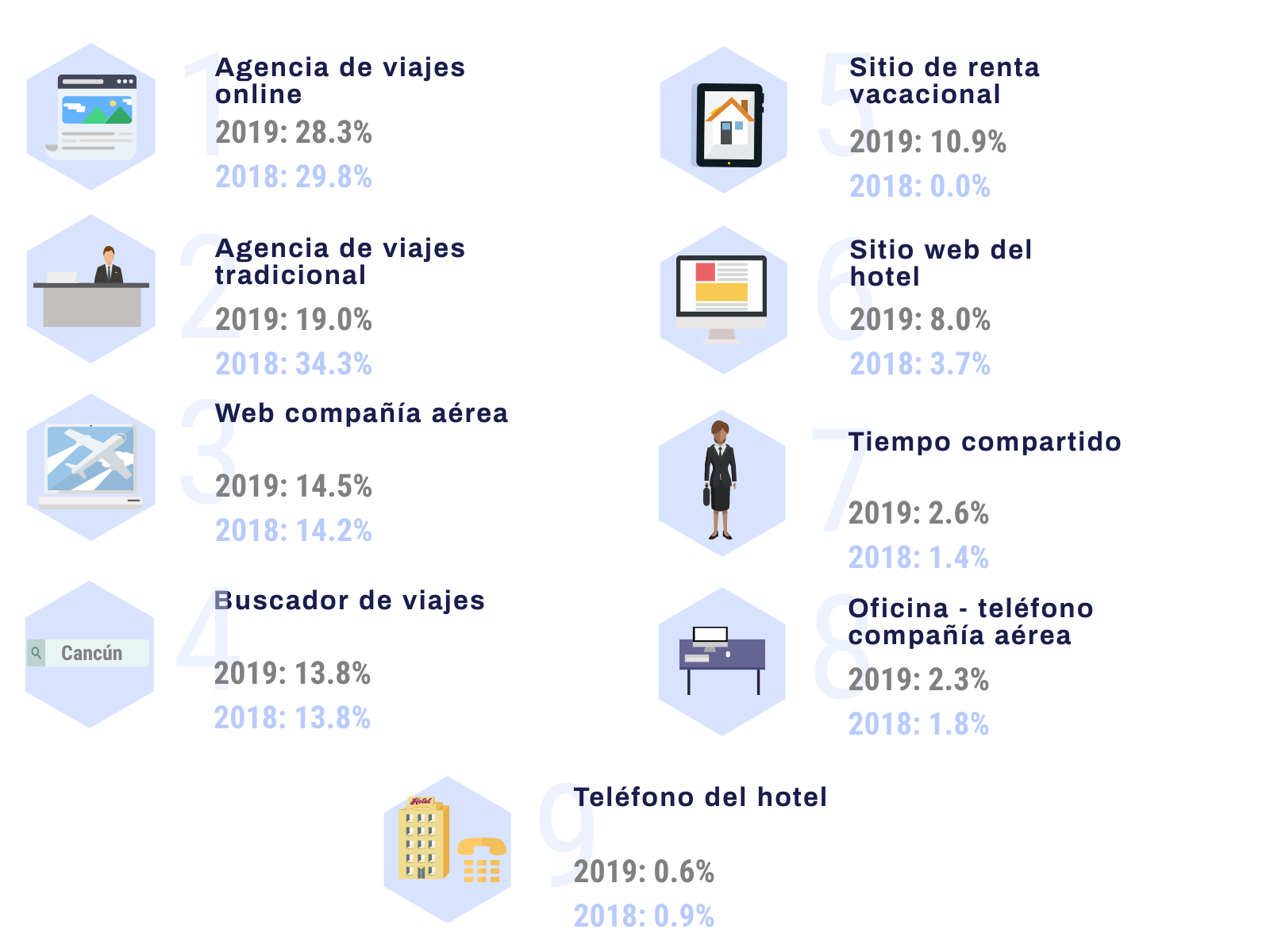 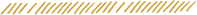 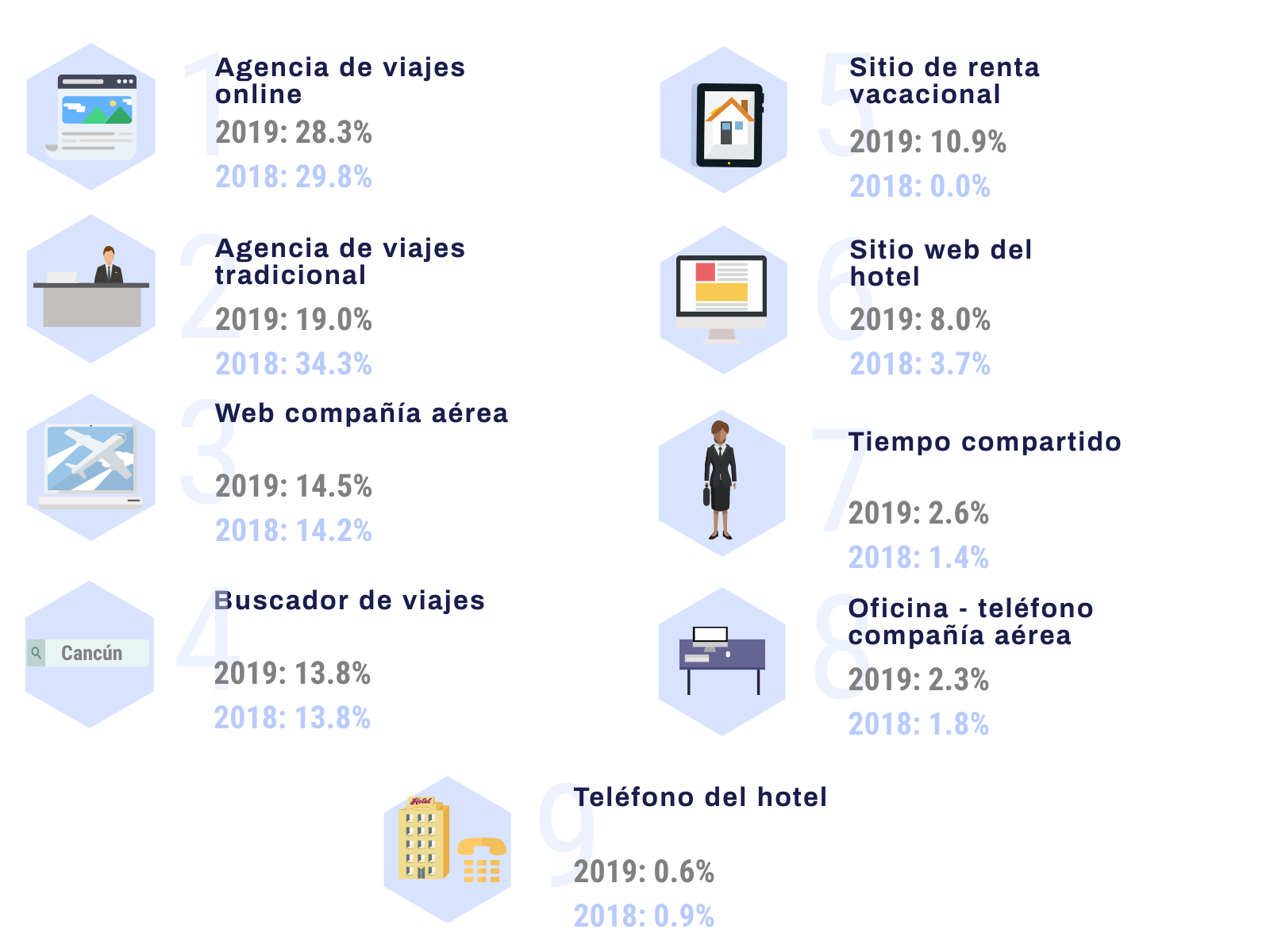 Agencia de viajes tradicional
Jul 2020: 22.7%
Jul 2019: 30.0%
Sitio web del hotel
Jul 2020: 9.1%
Jul 2019: 6.5%
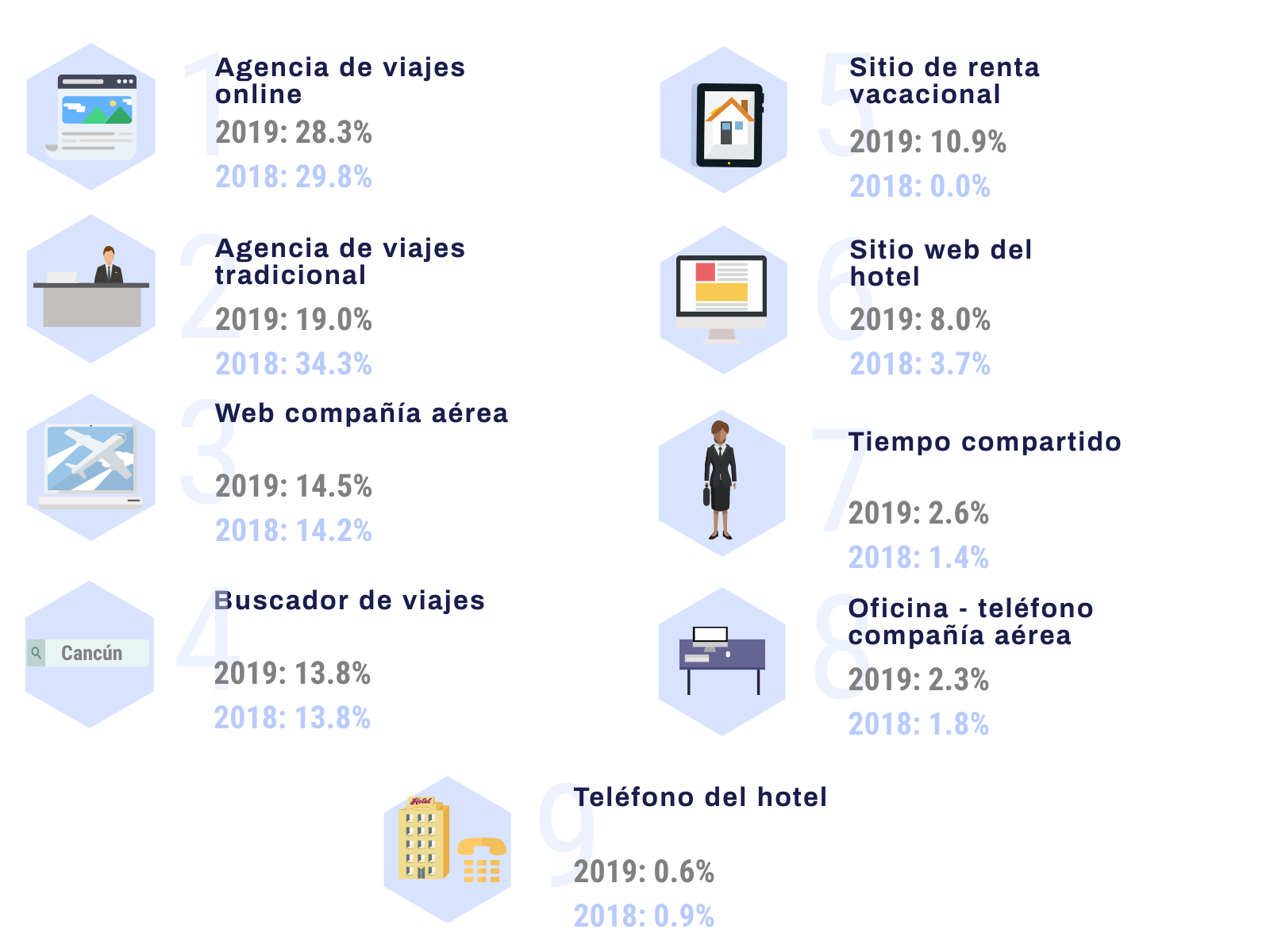 Web compañía aérea
Jul 2020: 19.4%
Jul 2019: 13.8%
Tiempo compartido
Jul 2020: 3.6%
Jul 2019: 4.6%
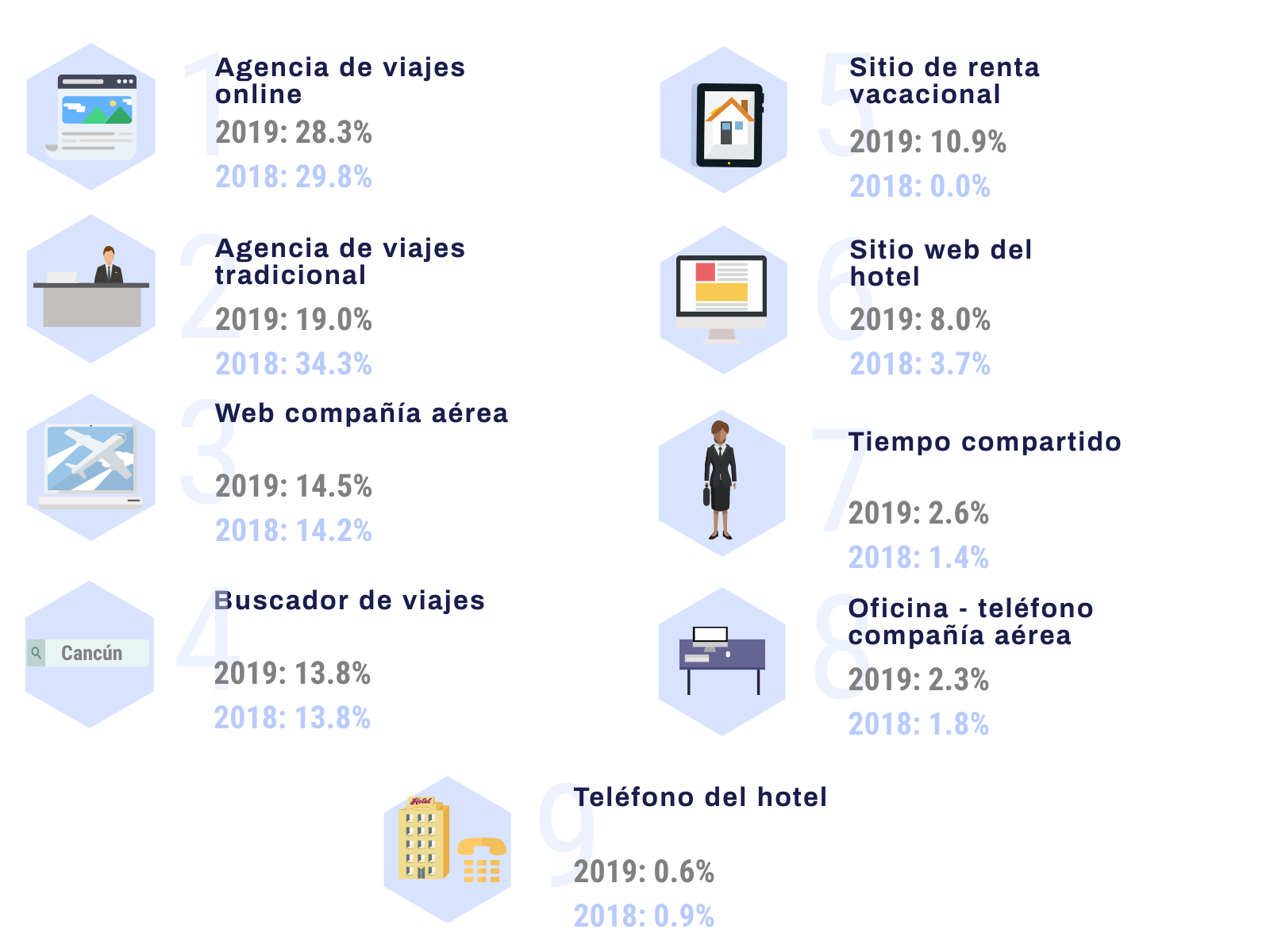 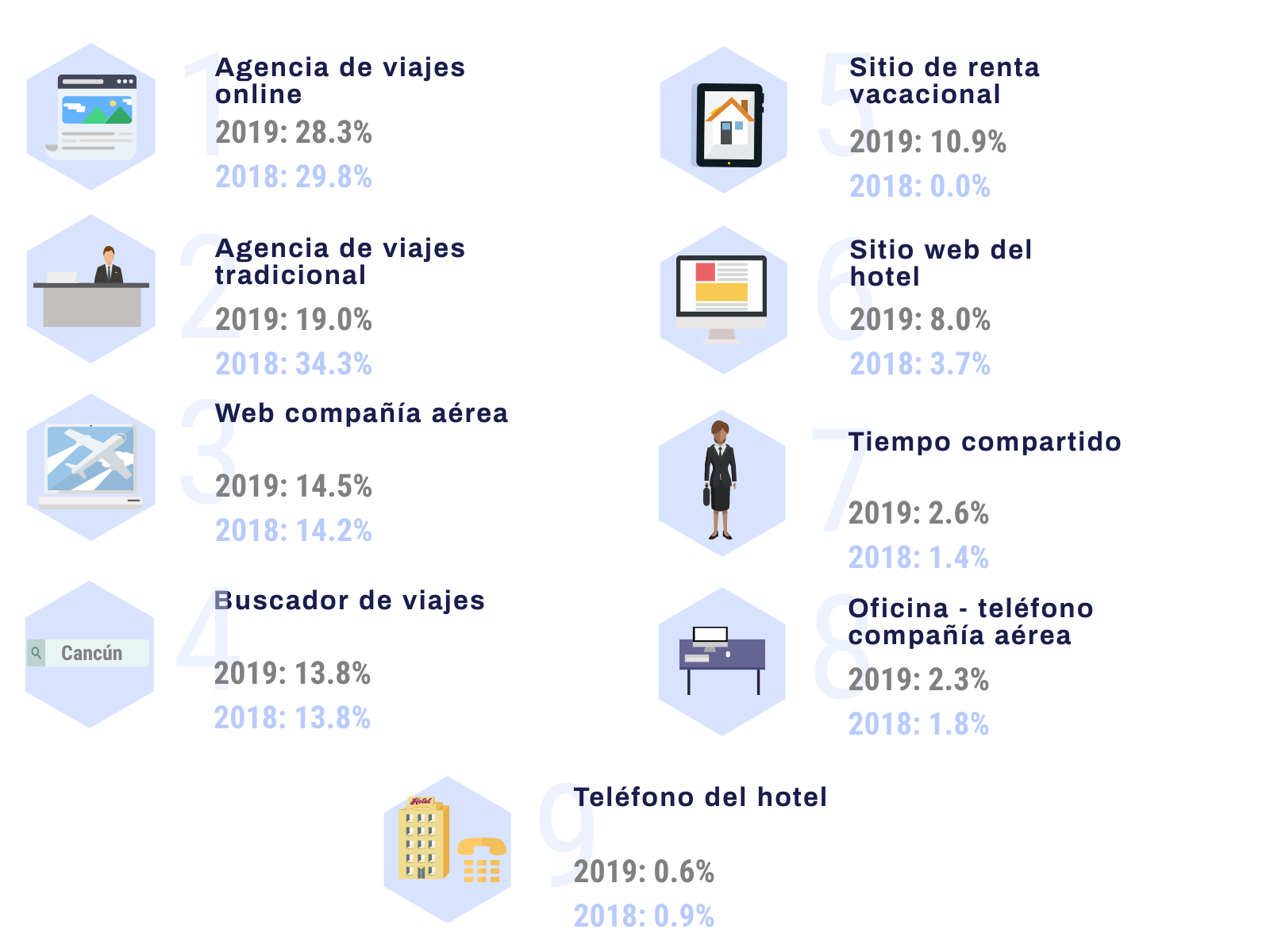 Buscador de viajes
Jul 2020: 7.5%
Jul 2019: 8.1%
Oficina – teléfono compañía aérea
Jul 2020: 3.1%
Jul 2019: 1.9%
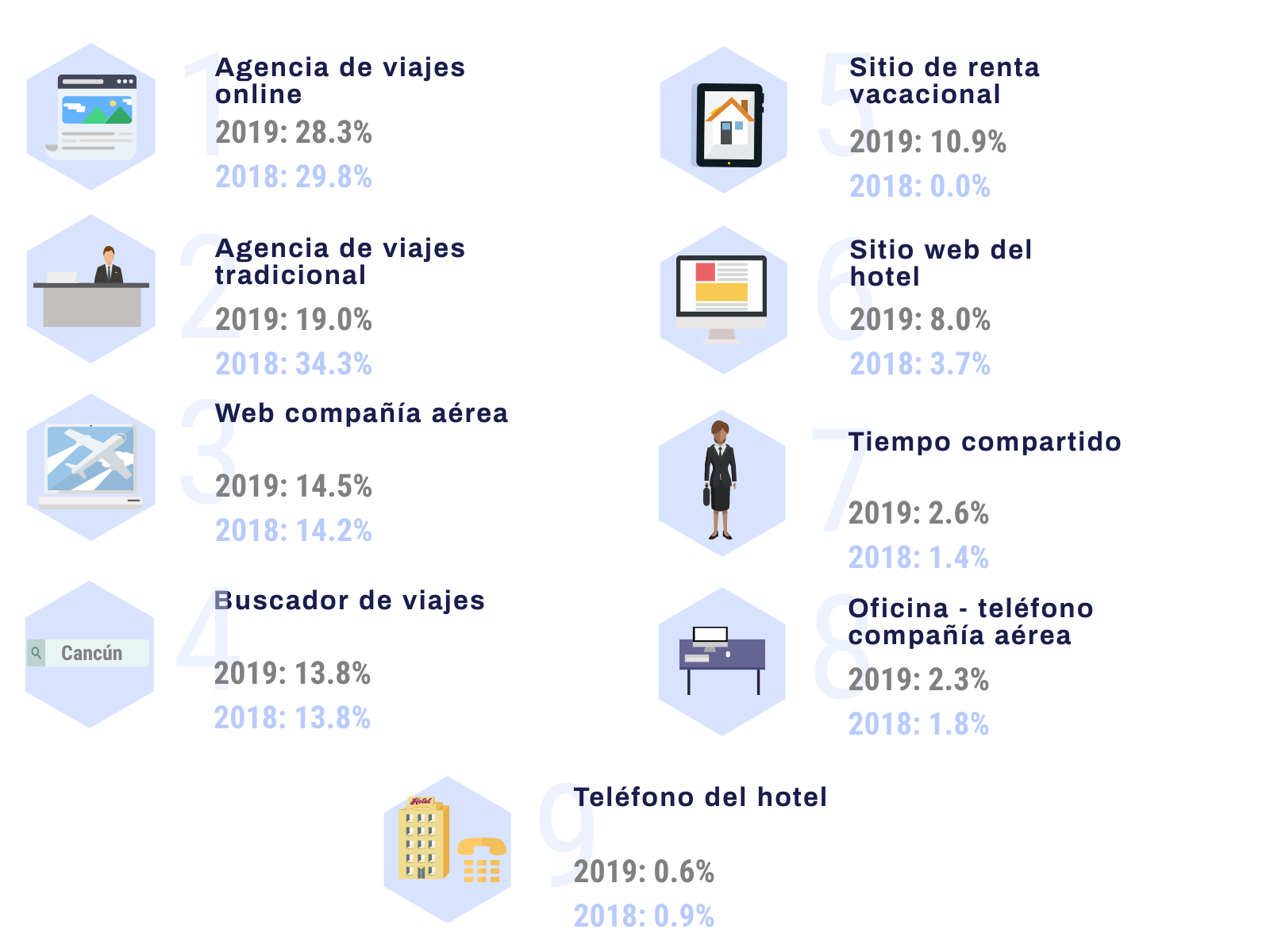 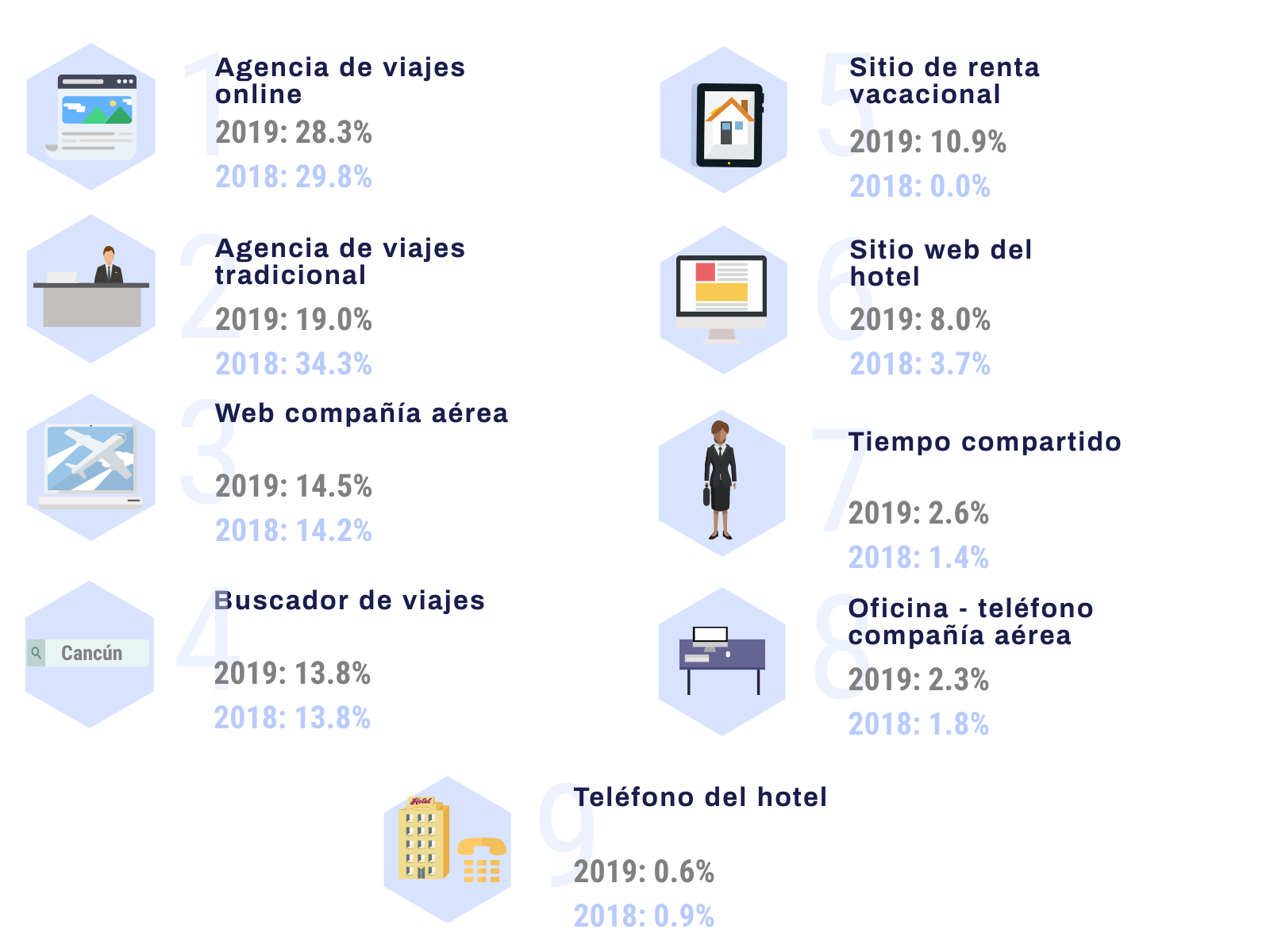 Teléfono del hotel
Jul 2020: 2.3%
Jul 2019: 1.0%
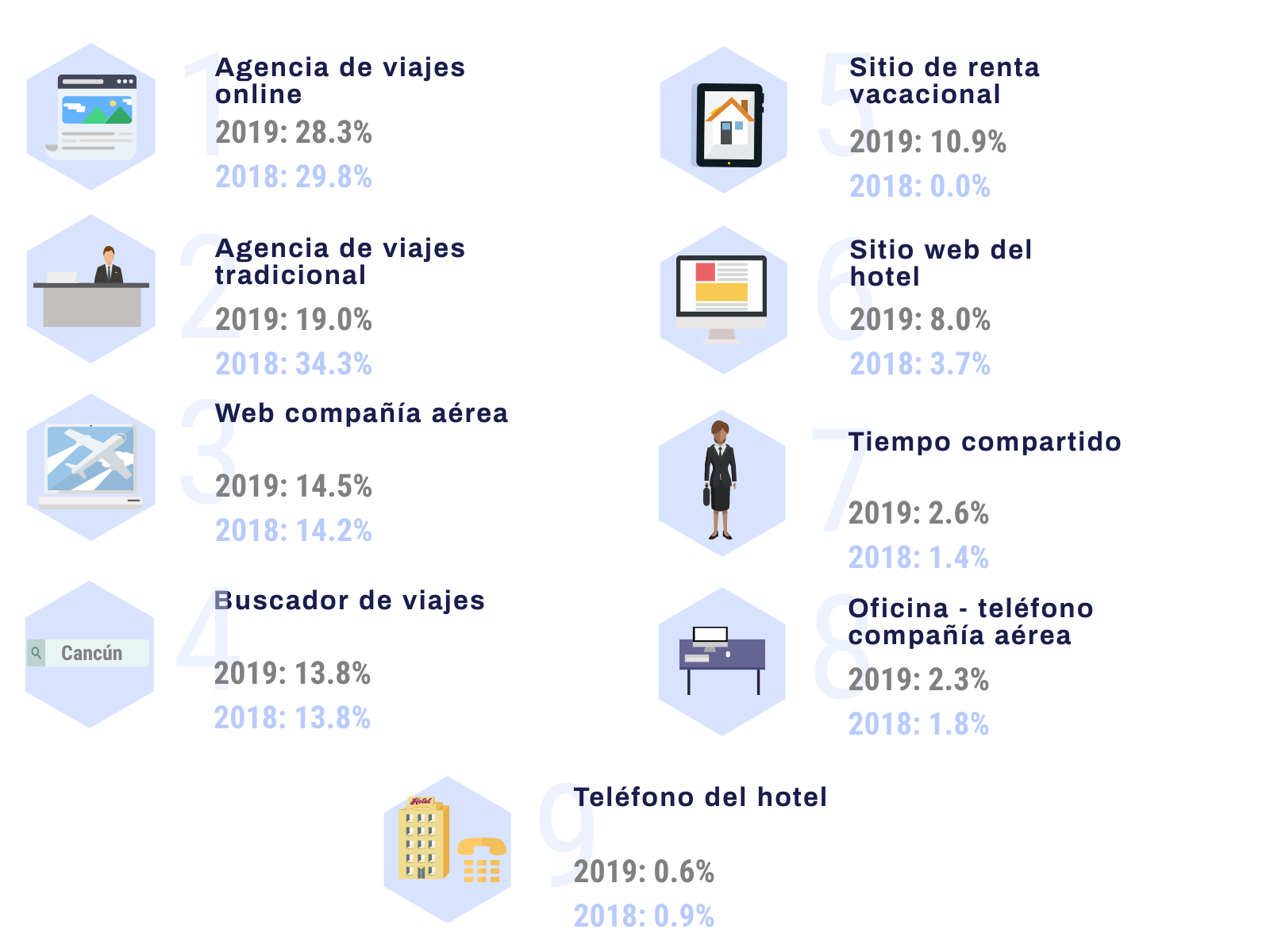 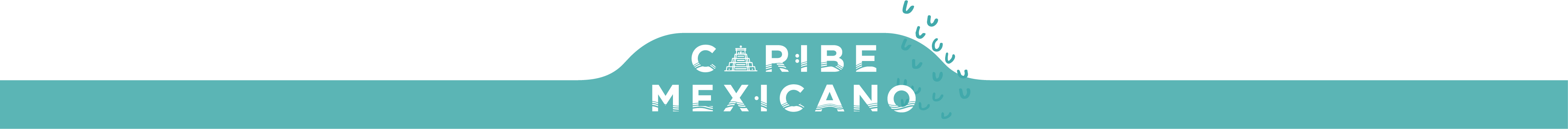 Empaquetado
Perfil del turista
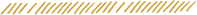 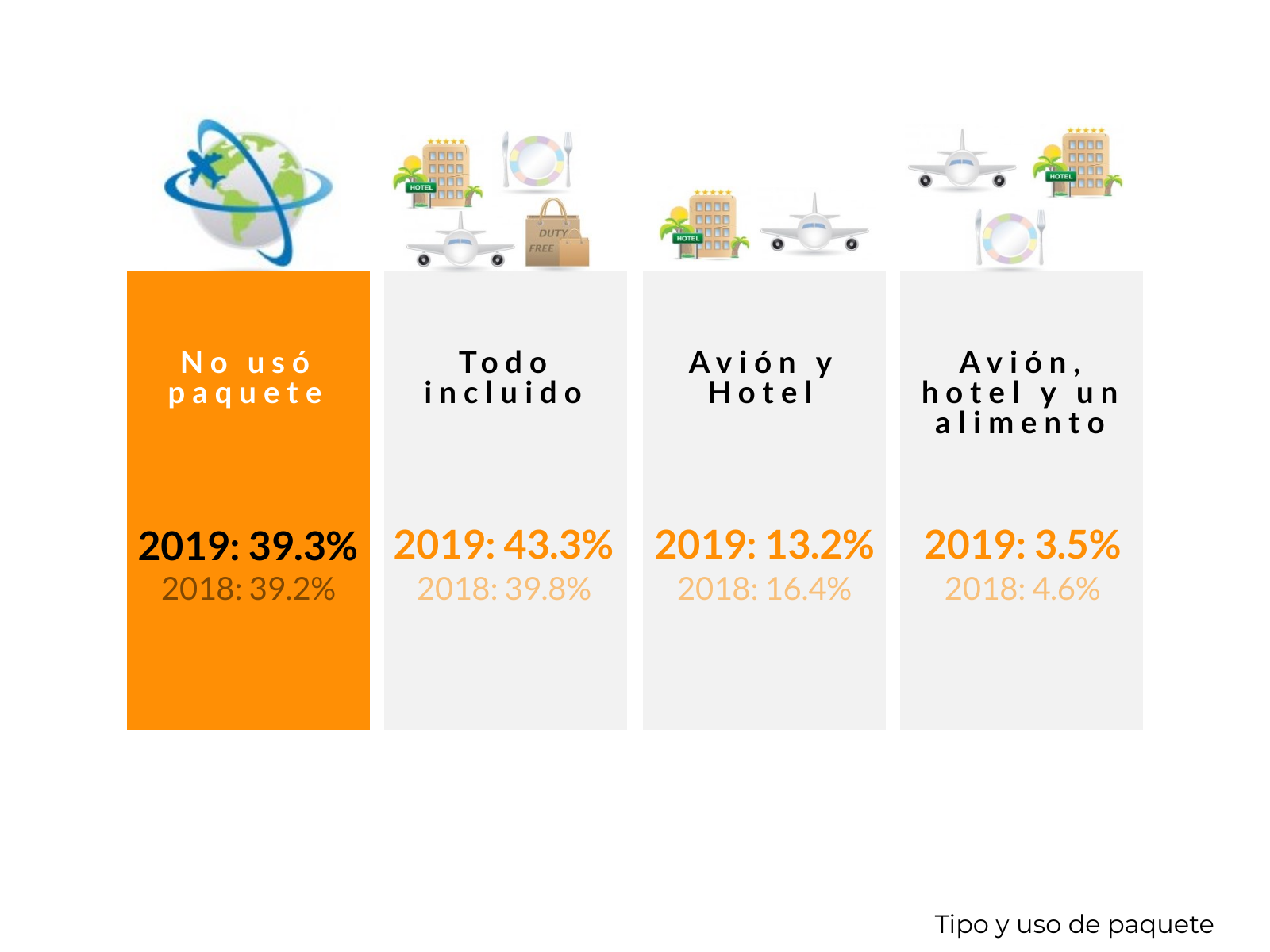 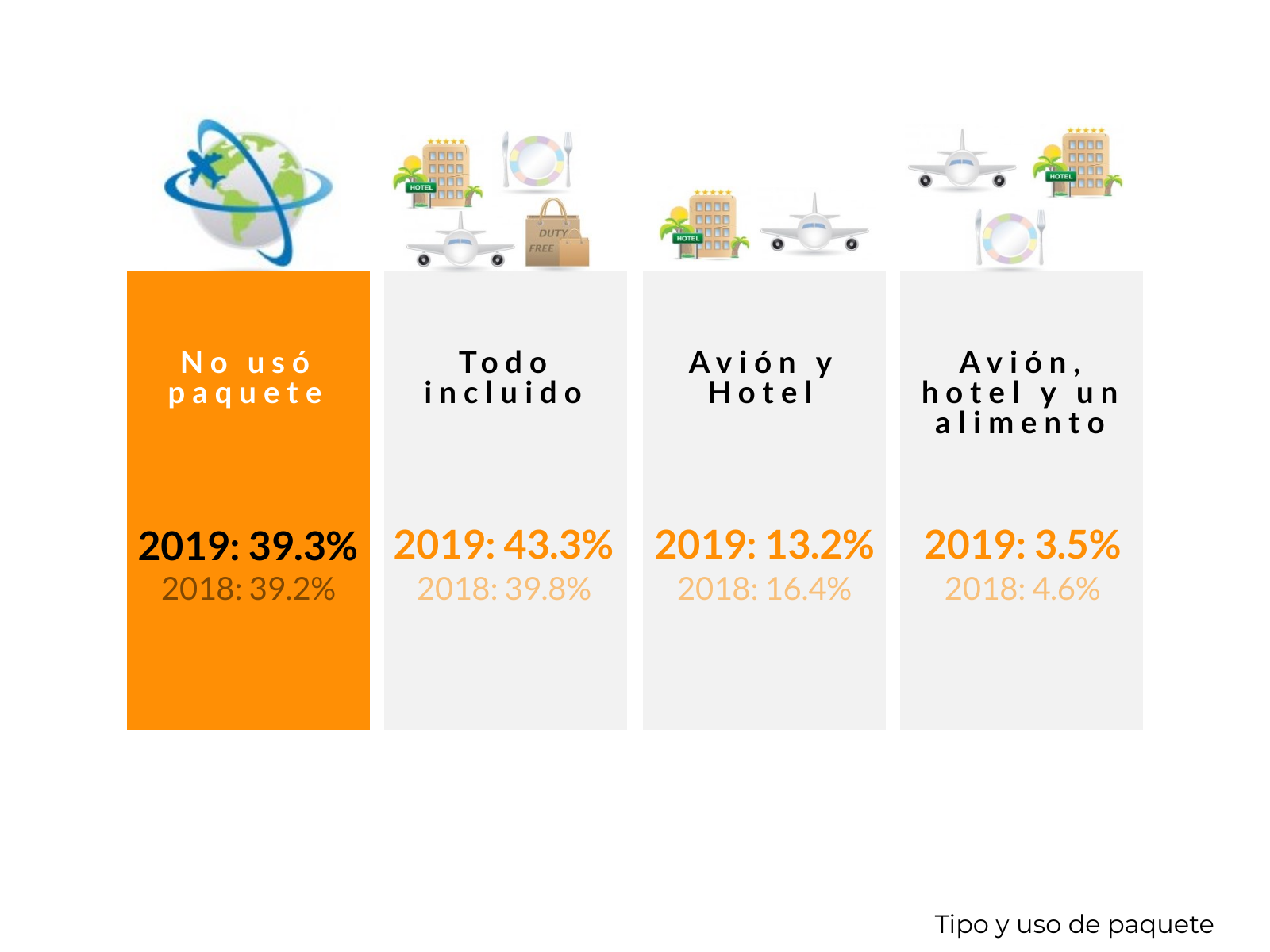 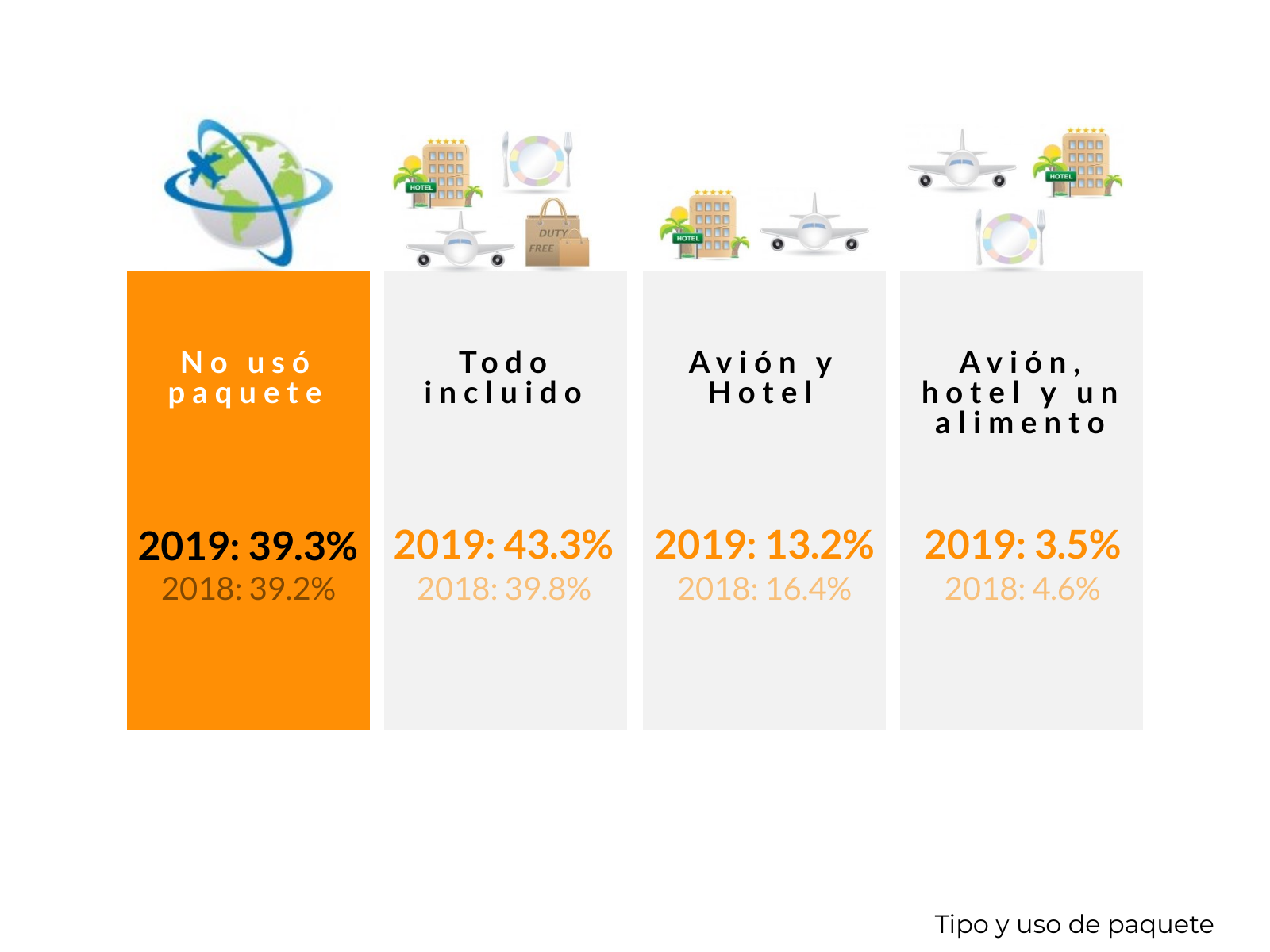 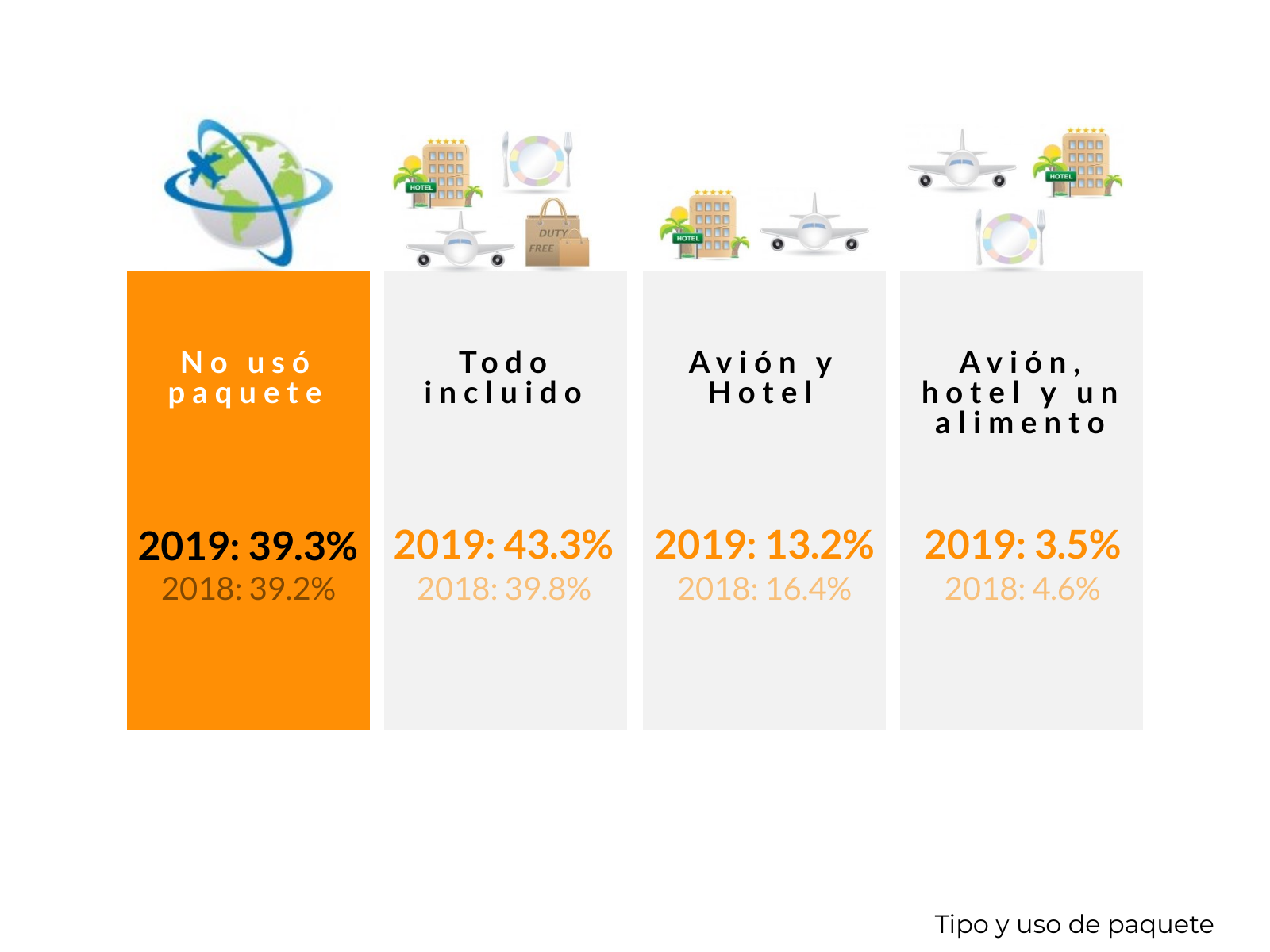 Todo incluido
Avión y hotel
Avión, hotel y un alimento
No usó paquete
2020: 32.1%
2020: 19.3%
2020: 1.8%
2019: 53.2%
2019: 49.1%
2019: 12.3%
2019: 2.4%
2018: 36.2%
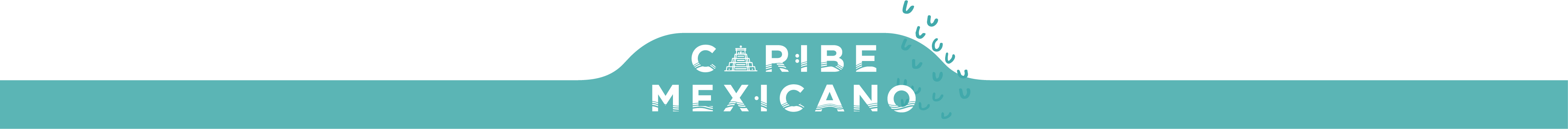 Tipo de Hospedaje
Perfil del turista
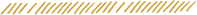 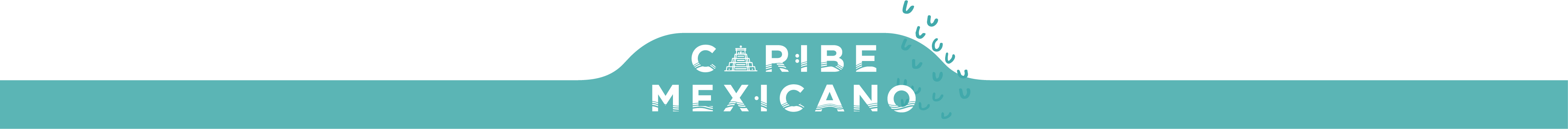 Tours realizados
Perfil del turista
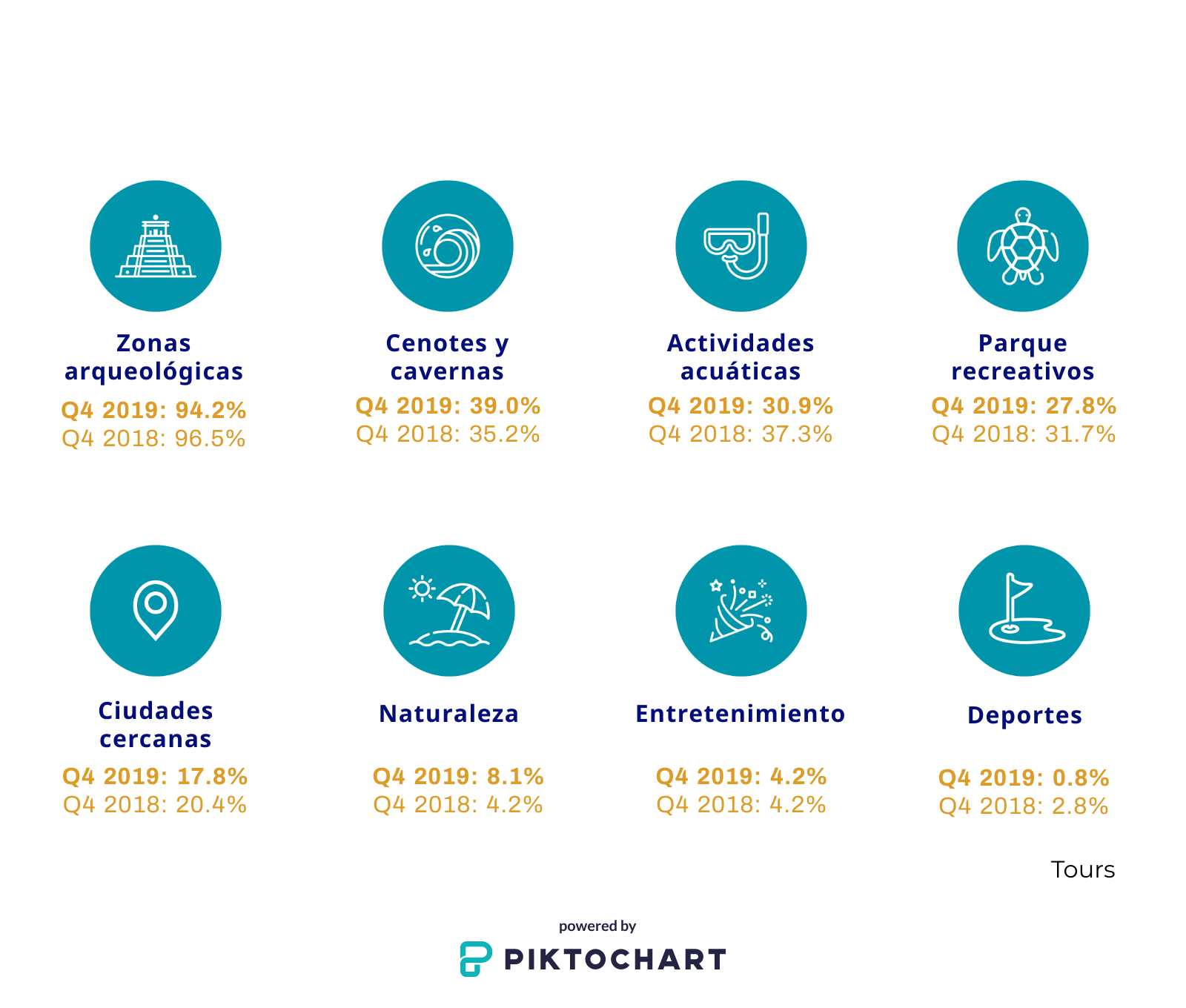 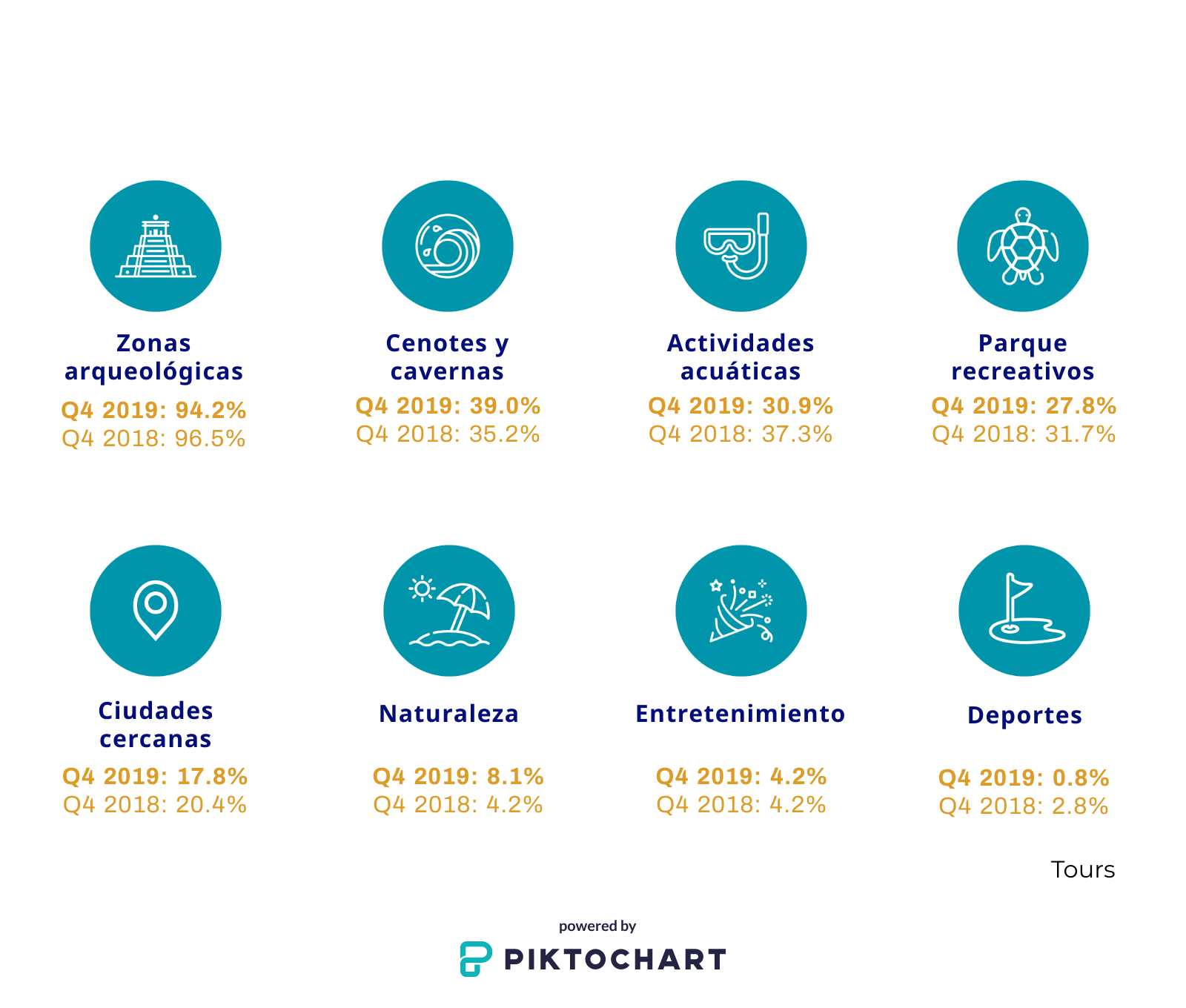 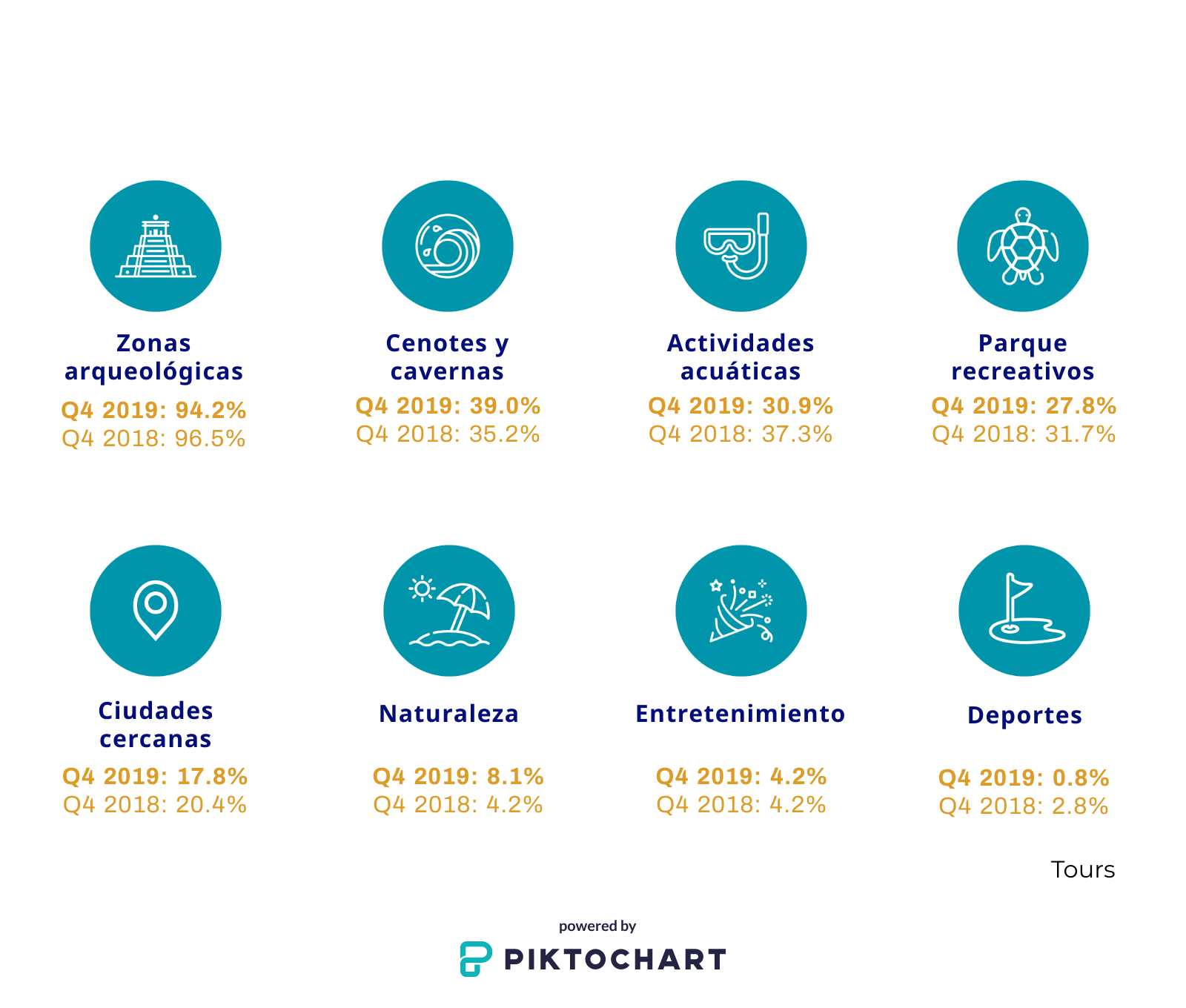 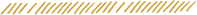 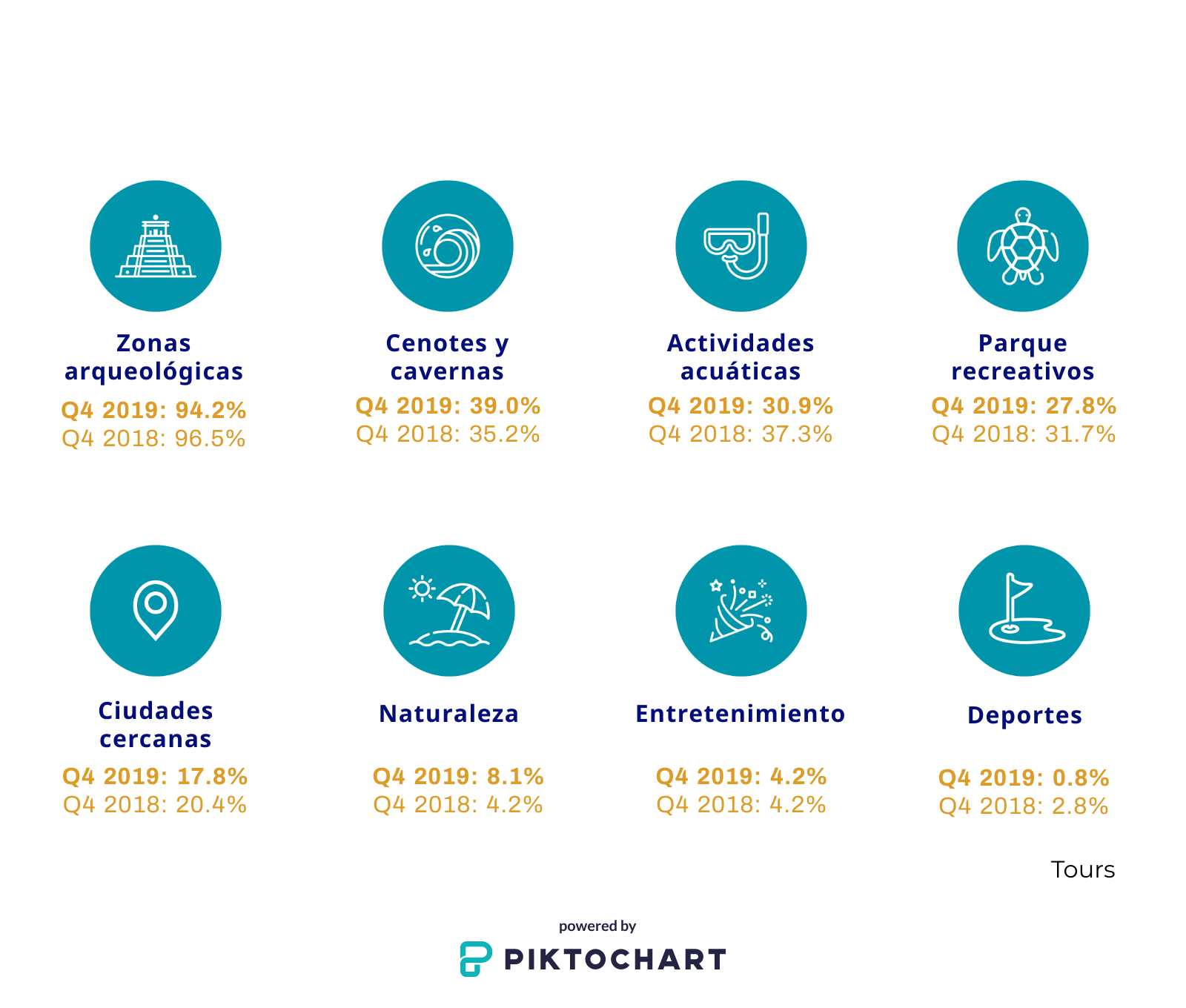 Jul 2020: 7.9%
Jul 2019: 17.3%
Jul 2020: 24.1%
Jul 2019: 44.5%
Jul 2020: 21.5%
Jul 2019: 19.0%
Jul 2020: 0.0%
Jul 2019: 35.8%
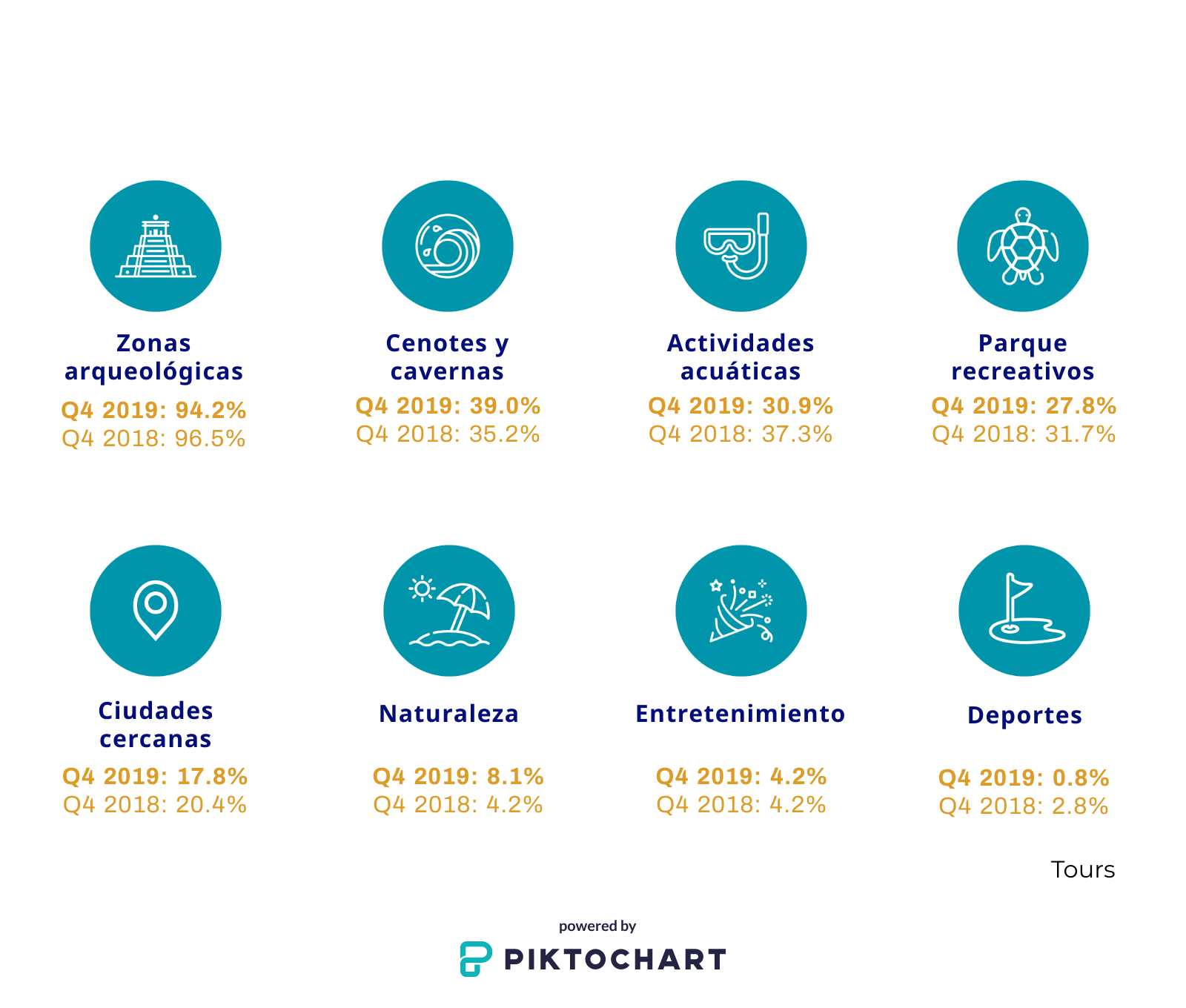 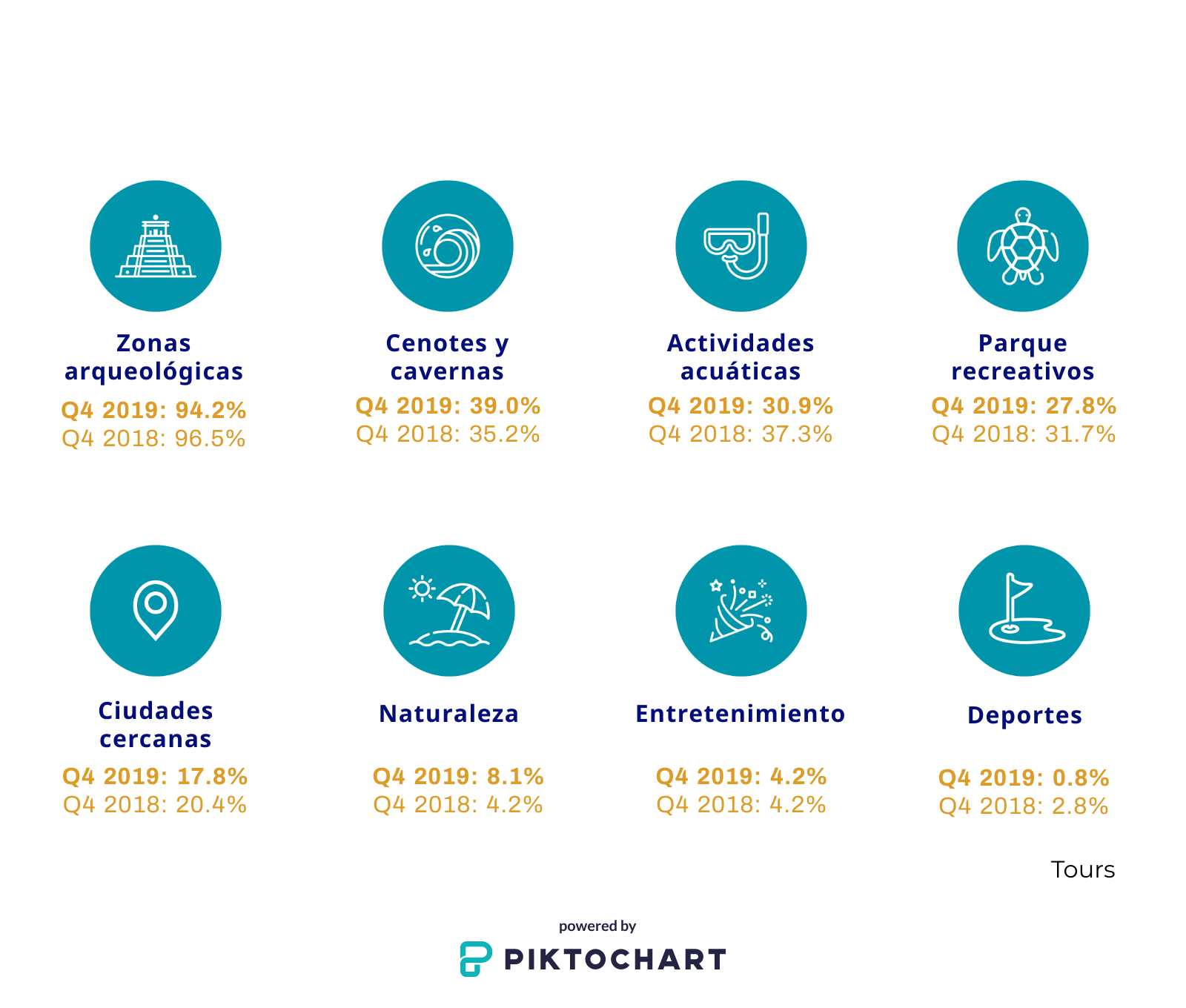 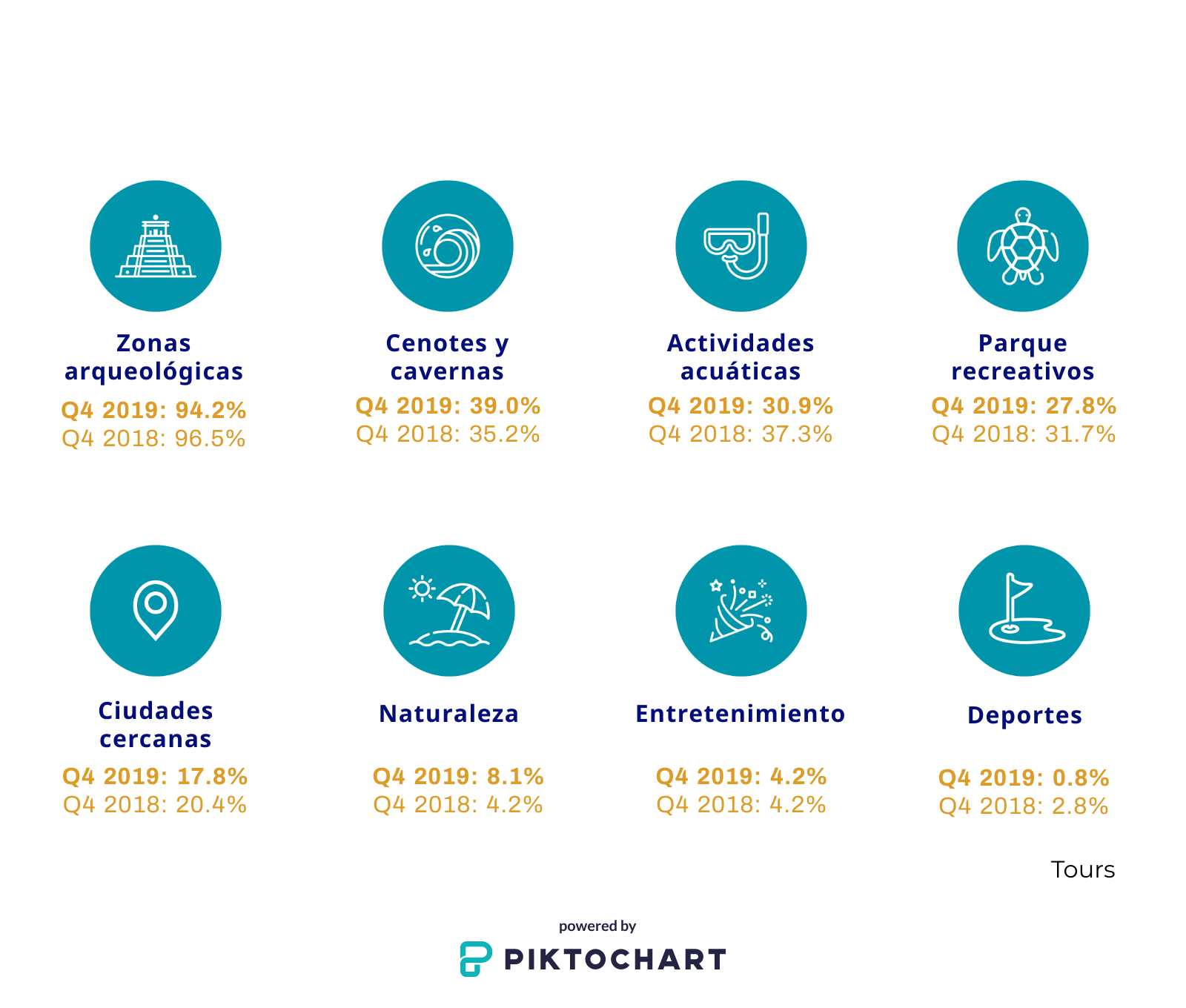 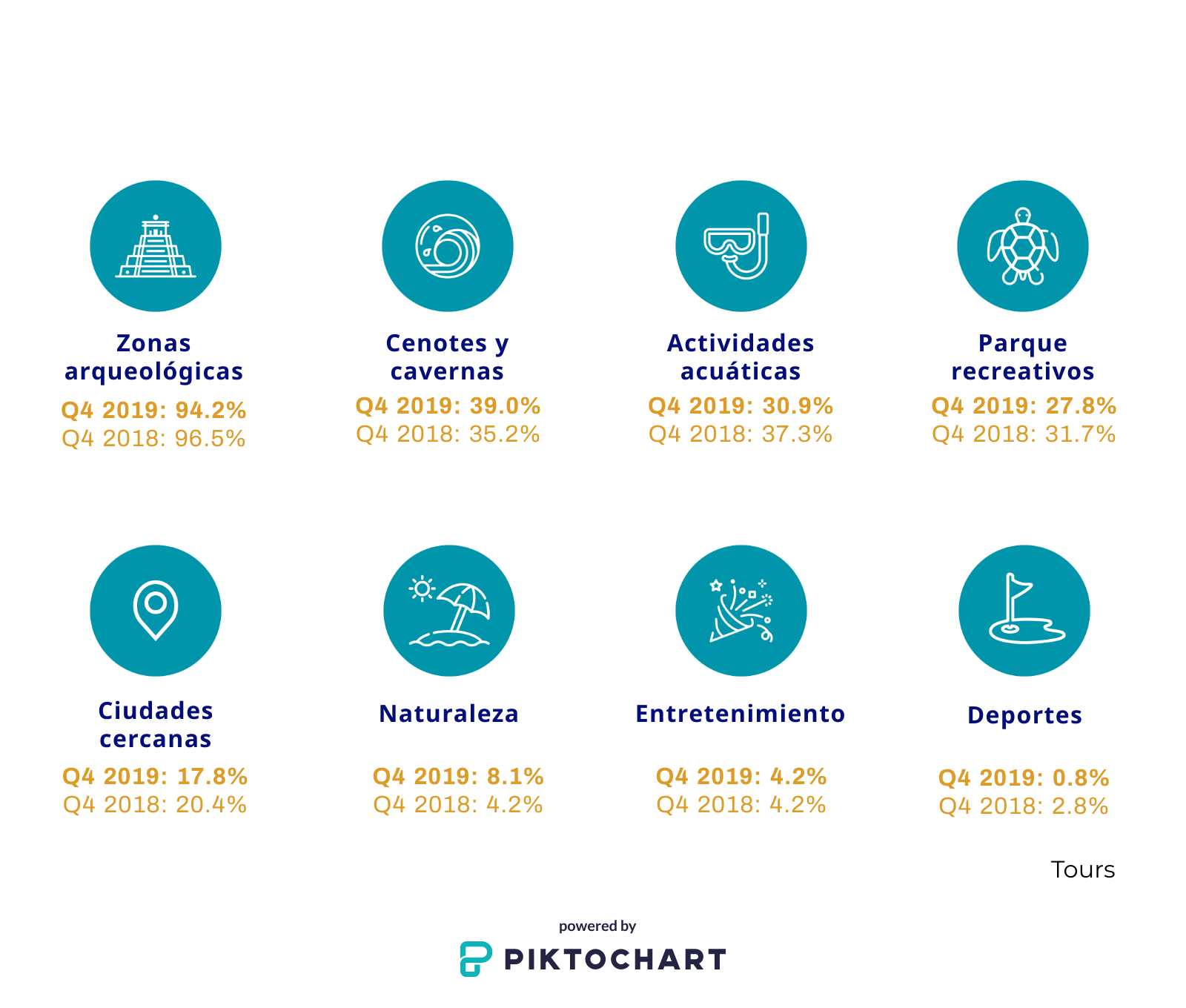 Jul 2020:8.9 %
Jul 2019: 7.2%
Jul 2020: 3.0%
Jul 2019: 5.9%
Jul 2020: 21.4%
Jul 2019: 30.0%
Jul 2020: 0.3%
Jul 2019: 0.5%
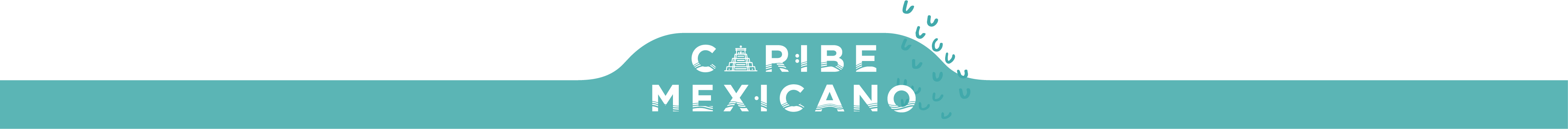 Otros Destinos Considerados
Perfil del turista
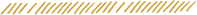 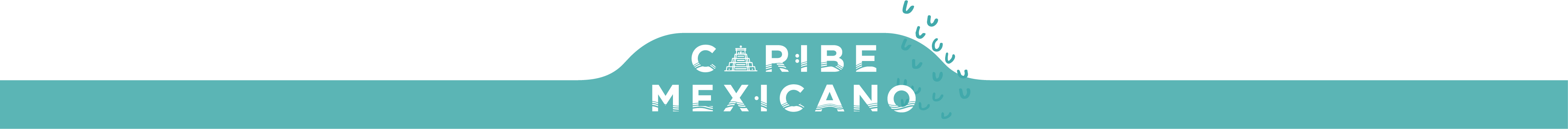 Movilidad – Otros Destinos
Perfil del turista
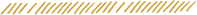 Julio 2019
% del total de turistas que pernoctaron en otros destinos
Julio 2020
% del total de turistas que pernoctaron en otros destinos
2.4 
noches
3.2 
noches
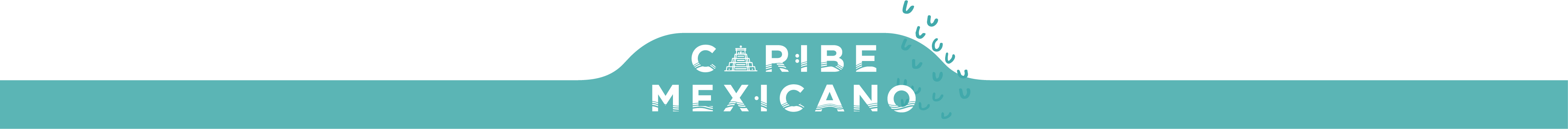 Campañas
Perfil del turista
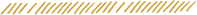 ¿Antes de su viaje vio alguna campaña publicitaria sobre el destino?
¿Cuál / dónde?
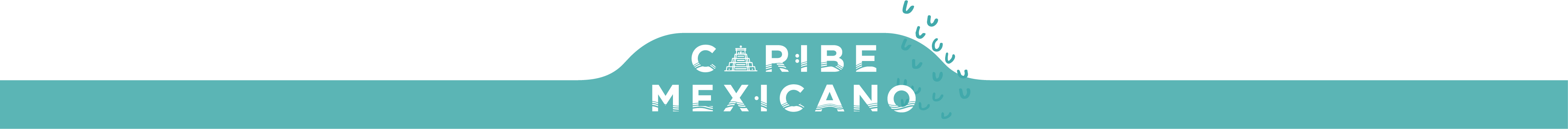 Reservación del Viaje
Perfil del turista
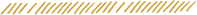 ¿Cuándo tomó la decisión de realizar el viaje?
¿Este viaje estaba reservado y fue reprogramado a causa del COVID-19?
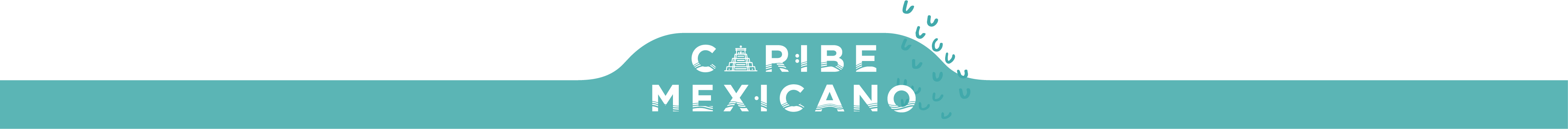 Criterio de Elección del Destino
Perfil del turista
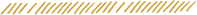 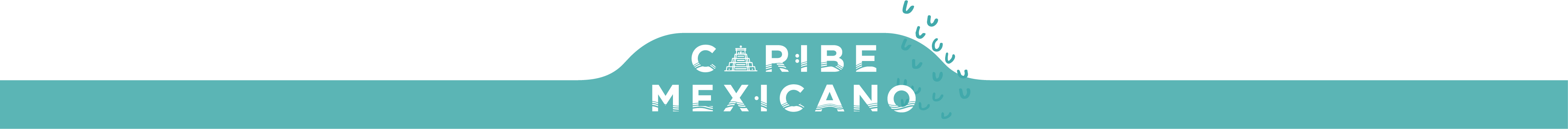 Percepción de Bio Sanidad
Perfil del turista
Calificación de las medidas de higiene y seguridad sanitaria según sector (promedios base 10)
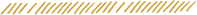 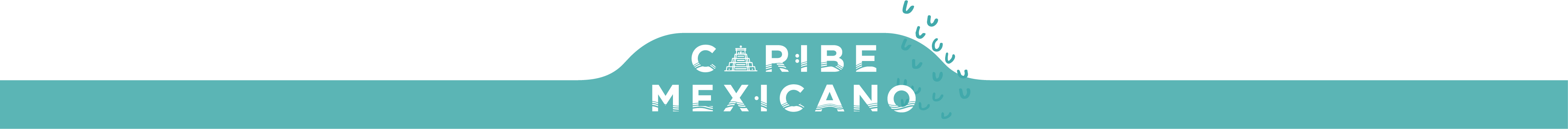 Sentimiento en Cuarentena
Perfil del turista
Confinamiento
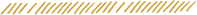 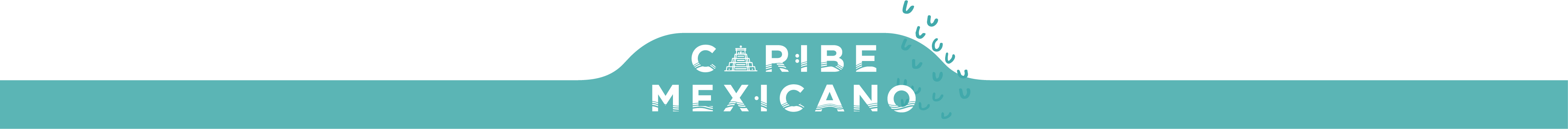 Sentimiento en el Caribe Mexicano
Perfil del turista
Sentimiento
2020: 67.9%
2019: 46.6%
2020: 21.8%
2019: 12.2%
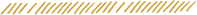 2020: 14.2%
2019: 14.0%
2020: 12.9%
2019: 0.0%
2020: 8.5%
2019: 5.5%
Relajado
2020: 8.2%
2019: 4.8%
Calmado
Agradecido
2020: 5.3%
2019: 2.6%
2020: 5.3%
2019: 7.3%
Maravillado
Magnífico
Encantado
Motivado
Libre
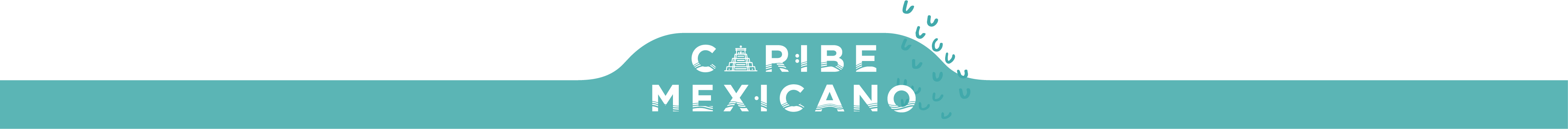 Ocupación Diaria del Caribe Mexicano
Actual
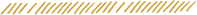 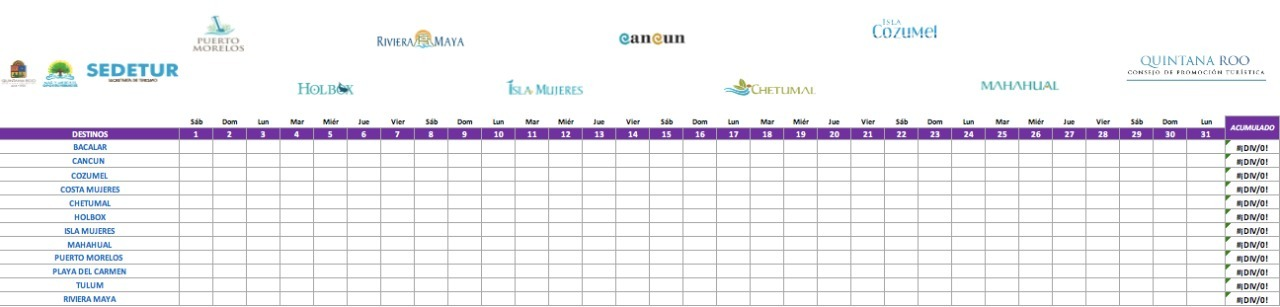 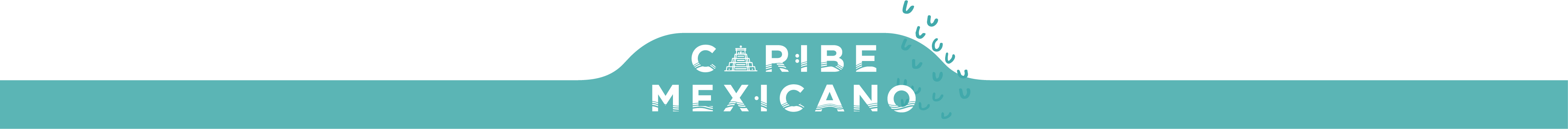 Ocupación Diaria del Caribe Mexicano
Actual
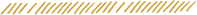 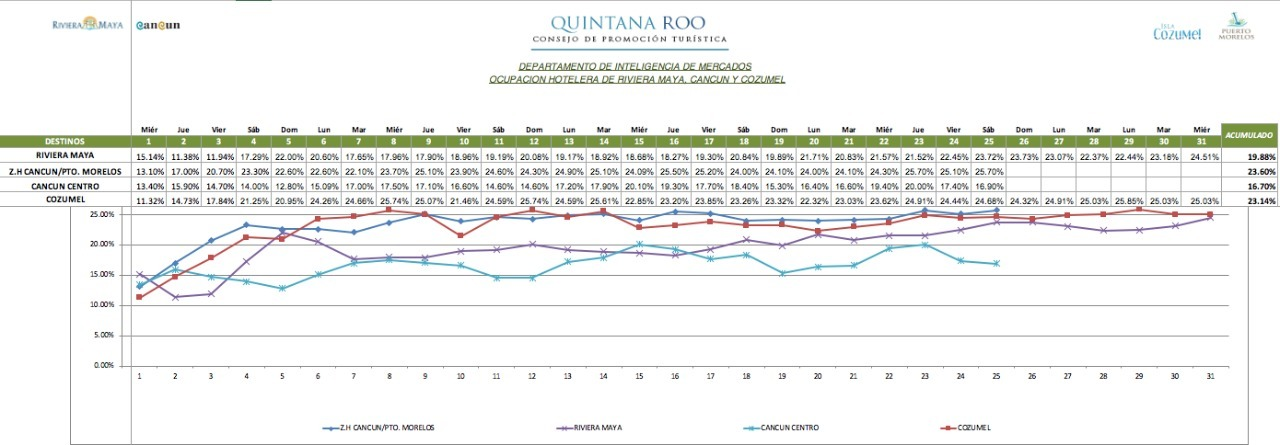 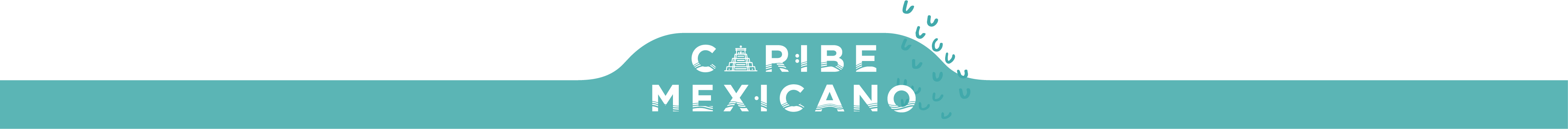 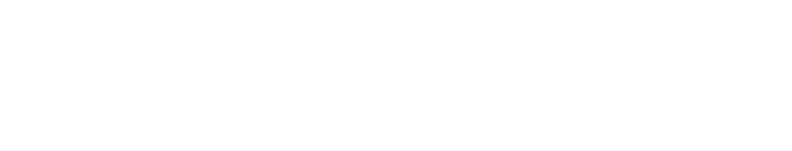